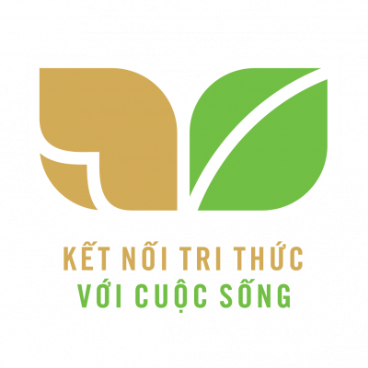 TIẾNG VIỆT 1
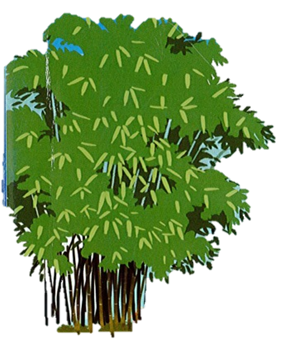 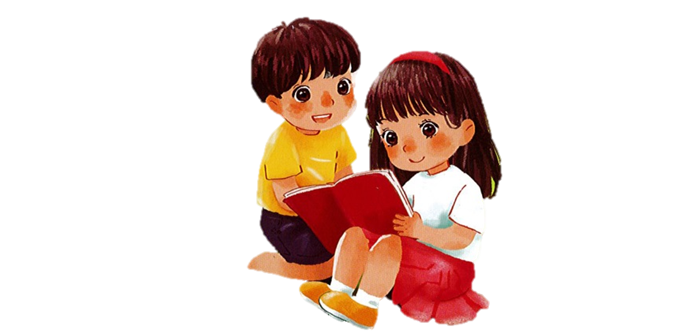 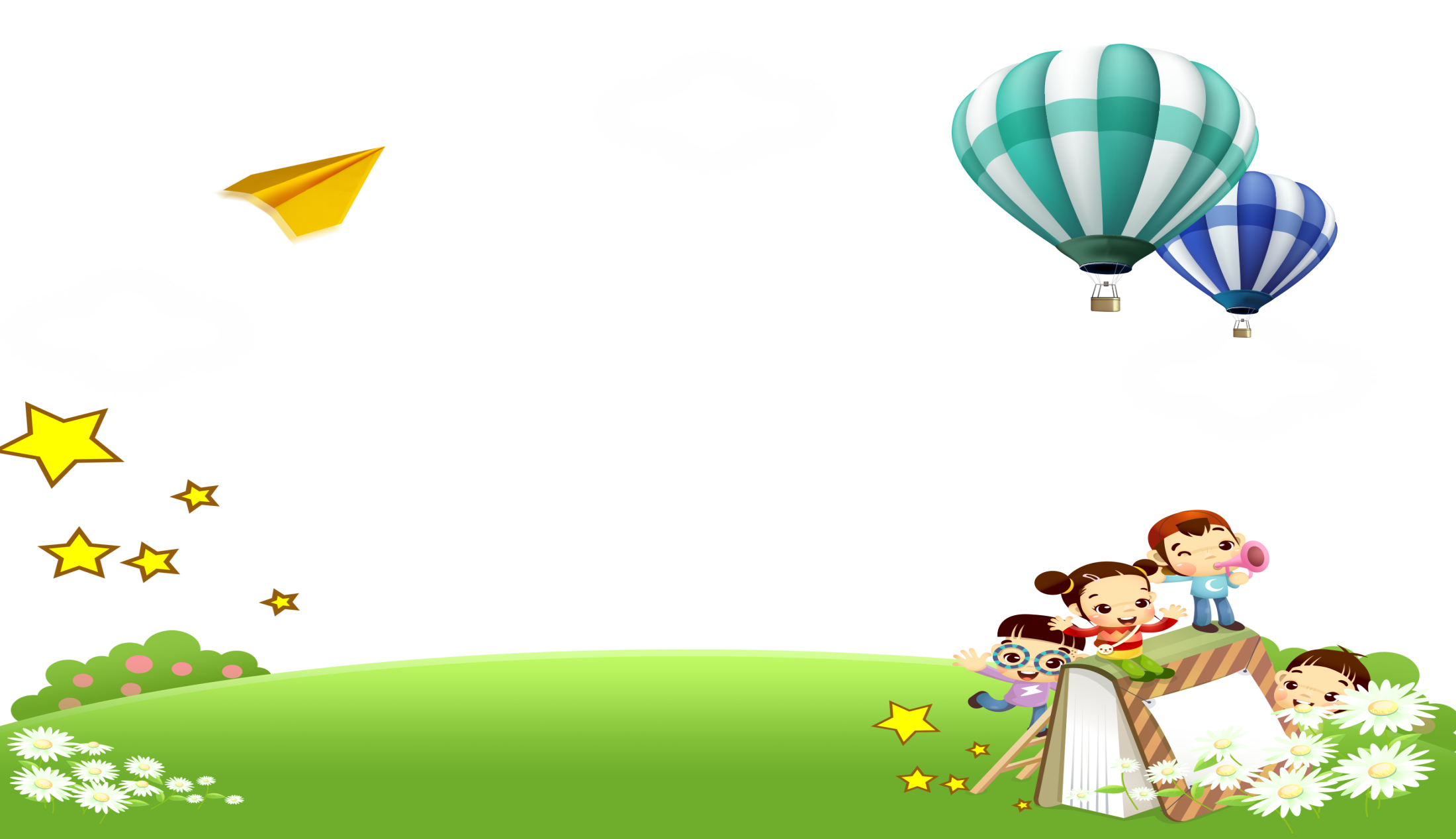 KiÓm tra bµi cò
ý nghÜ           ®¸ quý
   BÐ bÞ ho, mÑ ®­ưa bÐ ra y tÕ x·.
ý nghĩa           quý gi¸
     Dì Nga lµ y t¸ ë y tÕ x·.
sæ y b¹           d· quú
     Quª bÐ Hµ ë Mü Khª. Quª bÐ Nga ë Trµ Cæ.
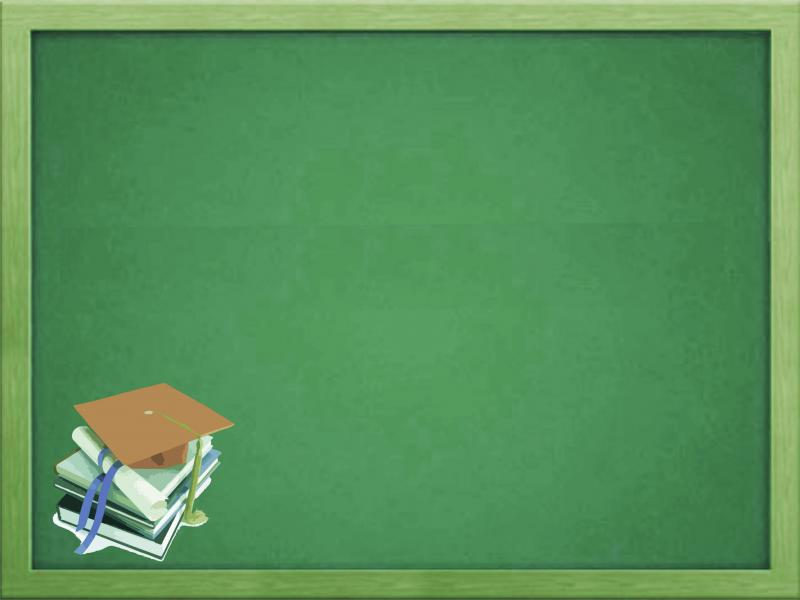 Häc vÇn 
Bµi 29: LuyÖn tËp chÝnh t¶ ­ ­
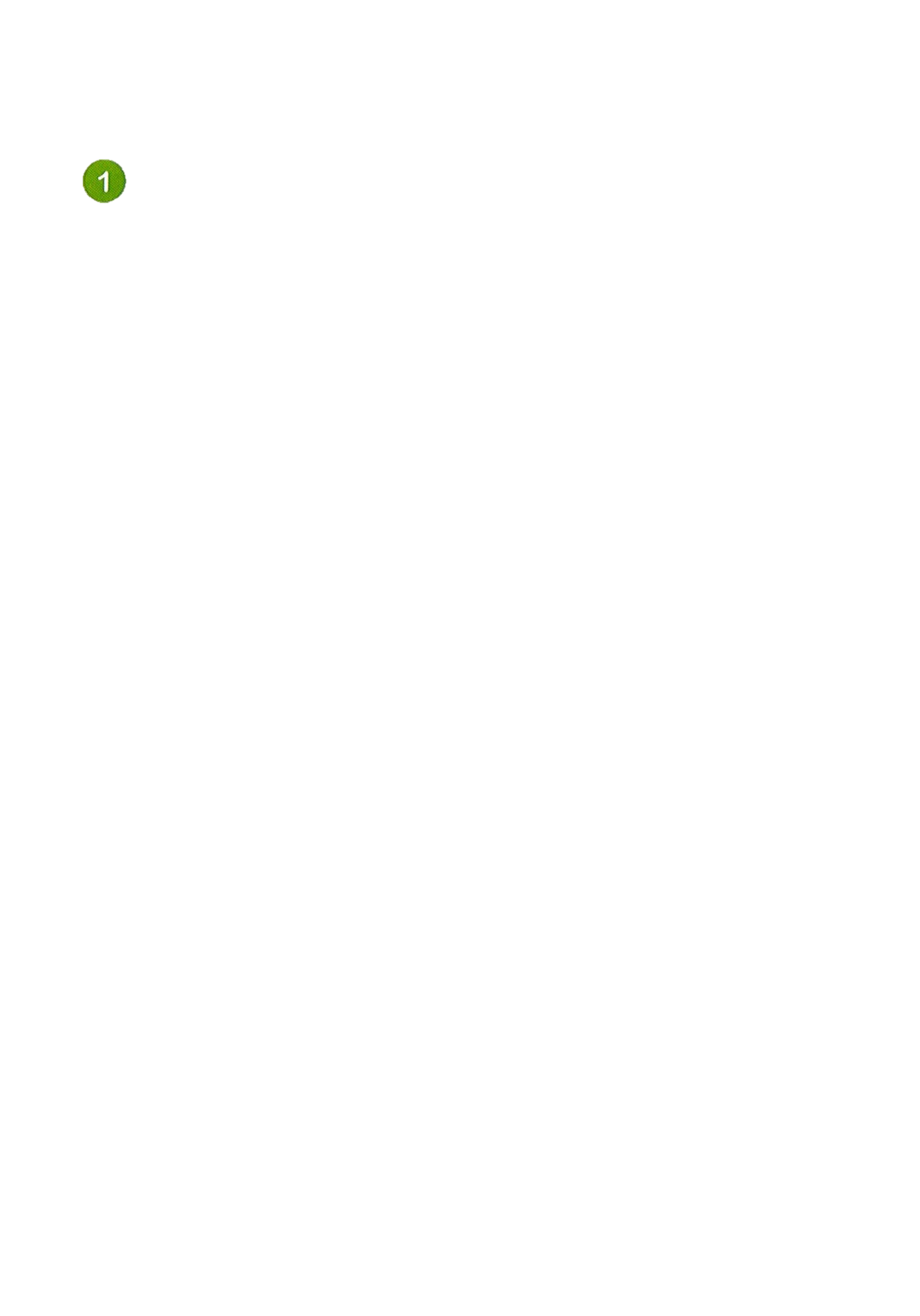 Ph©n biÖt c víi k
a. Đọc
c«   cư   cß   c¸   cæ   cì   cä
ki     kÒ    kÕ    kÎ    kØ    kÏ    kÖ
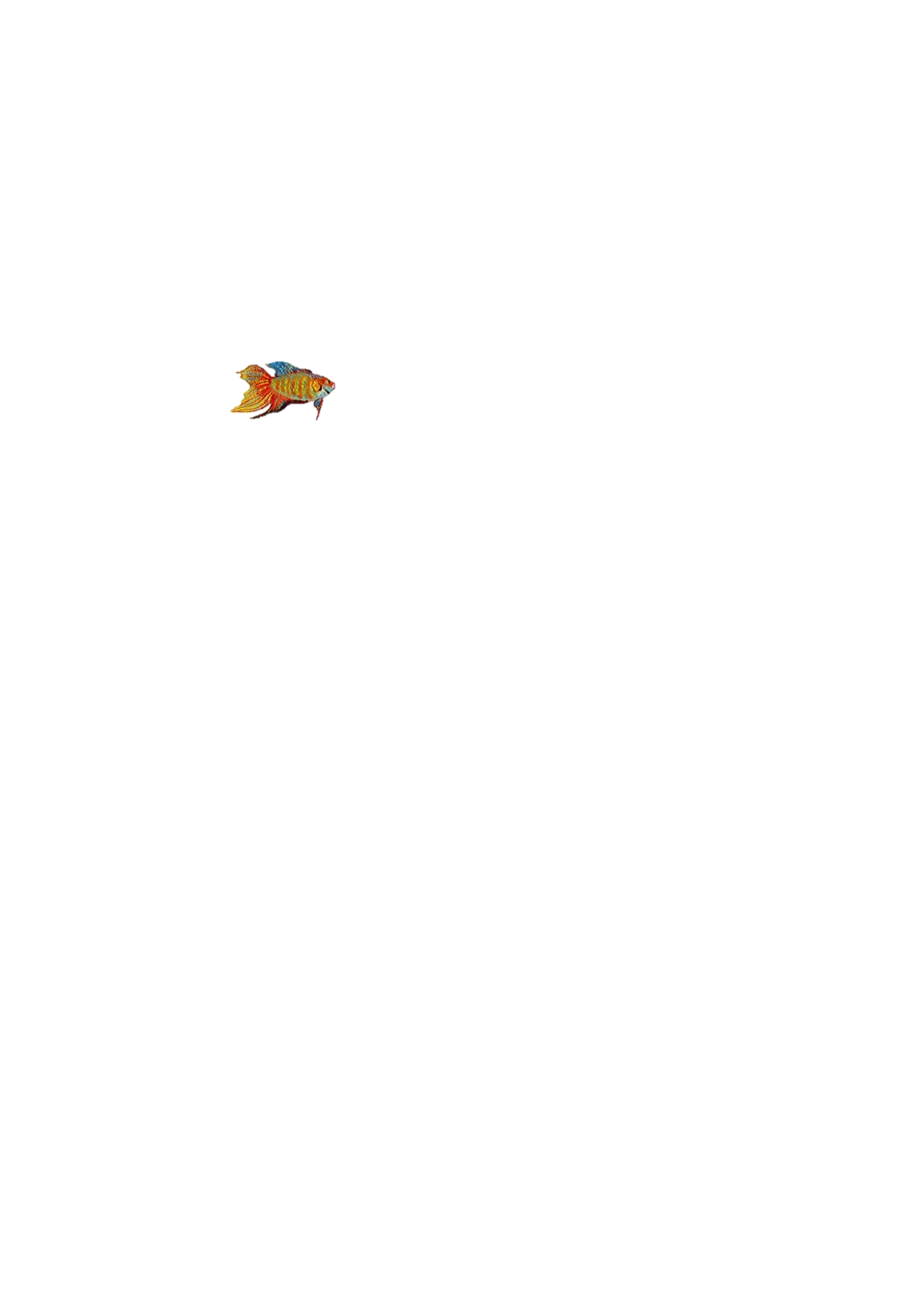 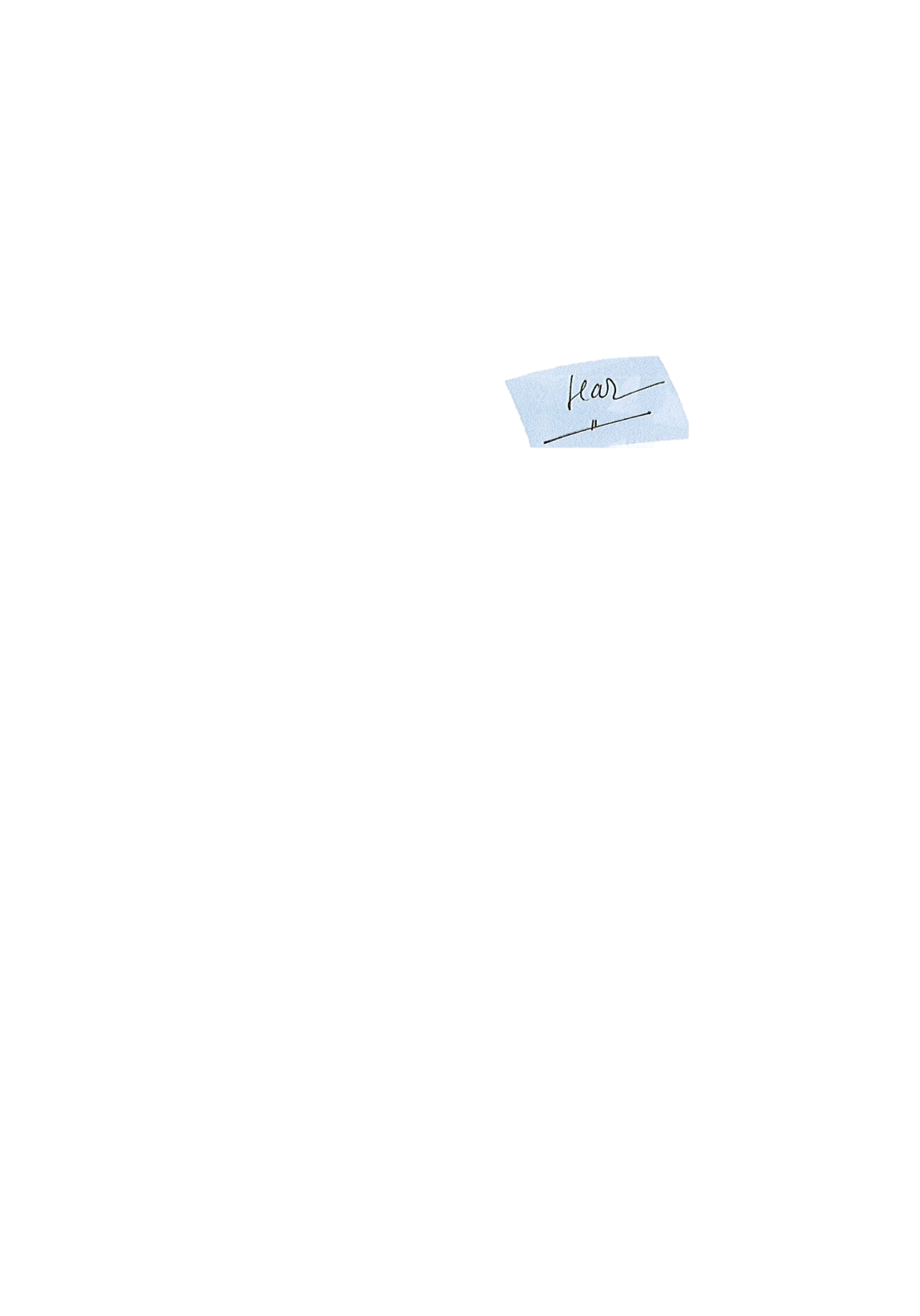 c¸ cê
chữ kÝ
b. Ghi nhí
i
ki
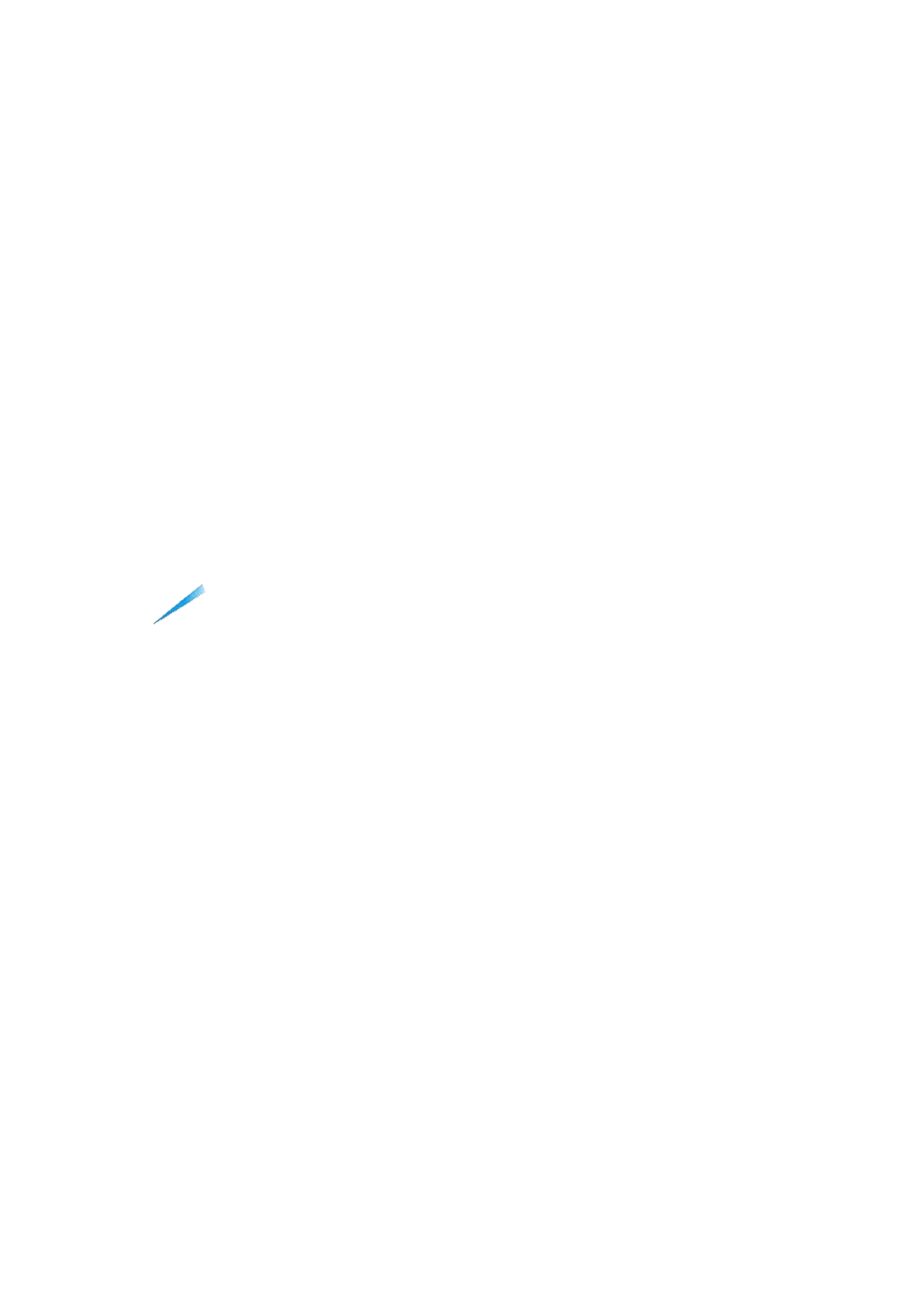 a
ca
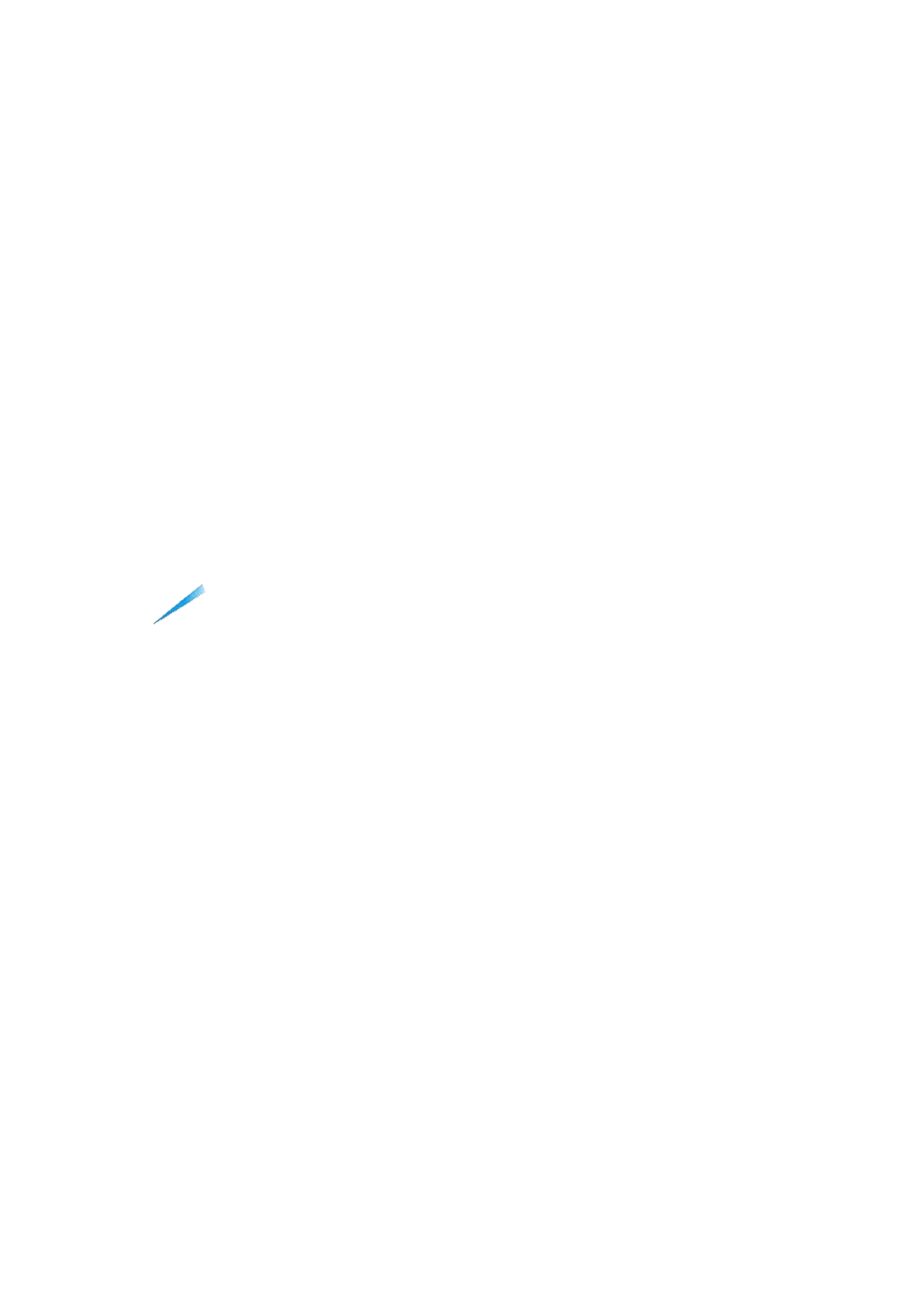 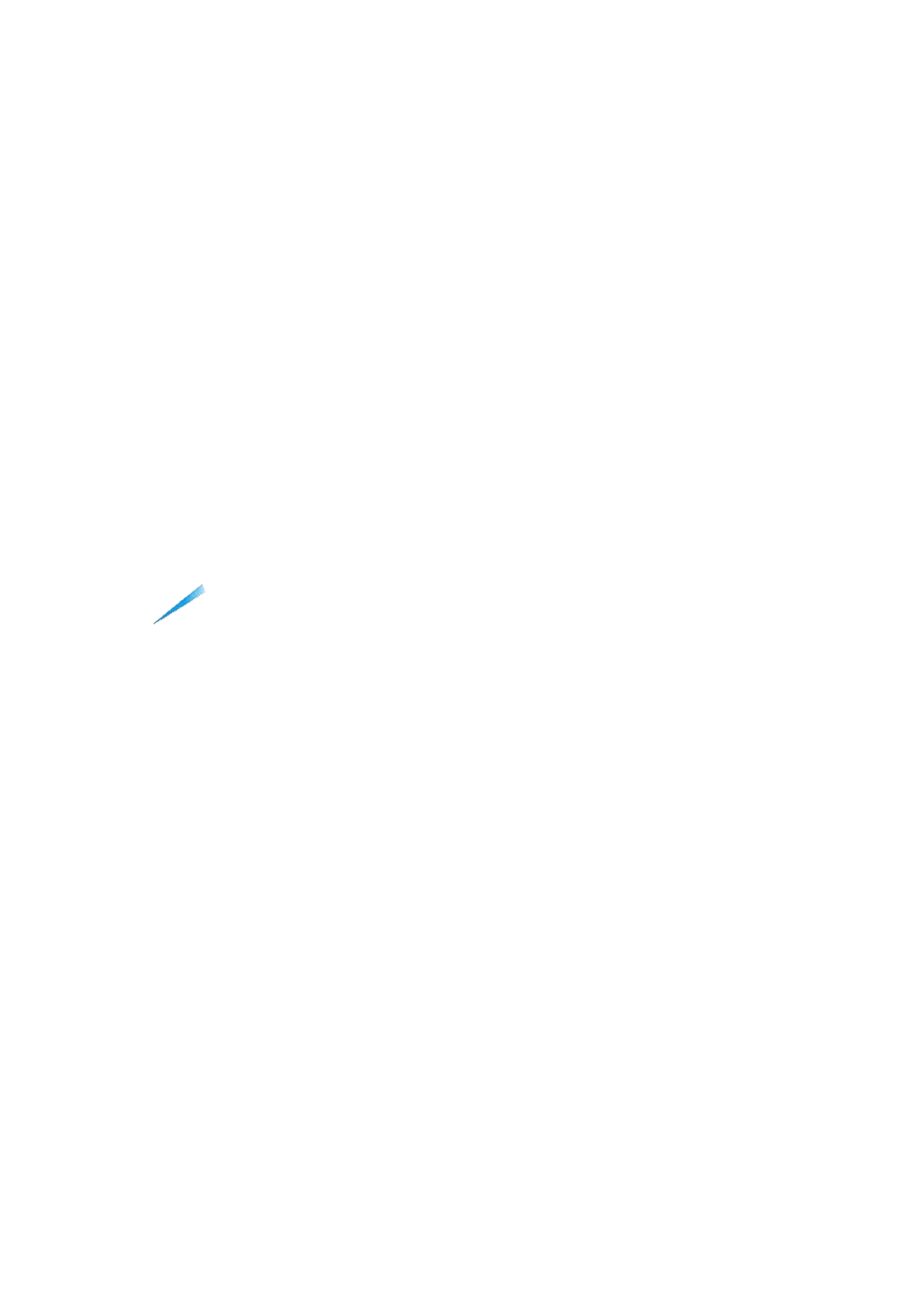 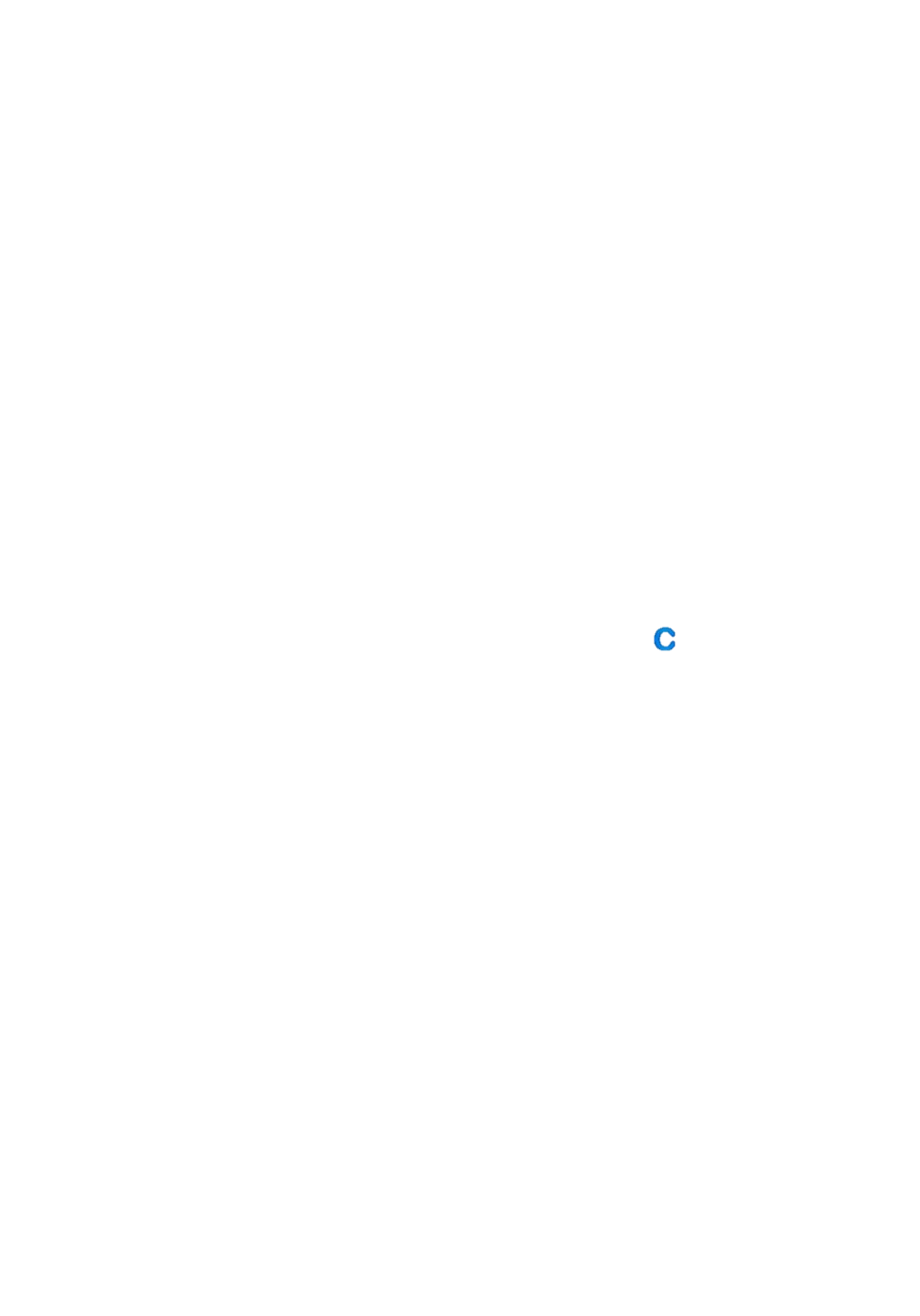 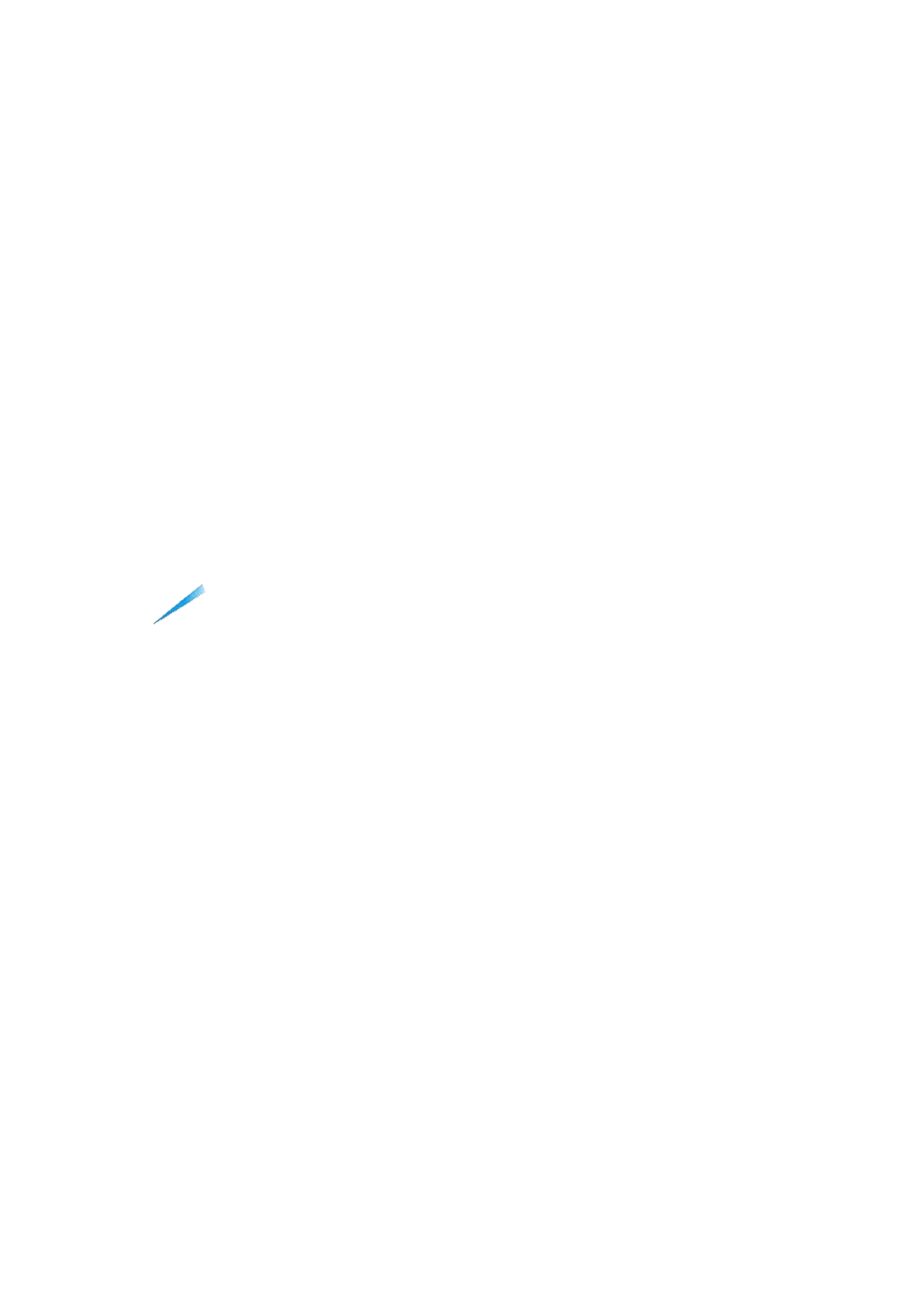 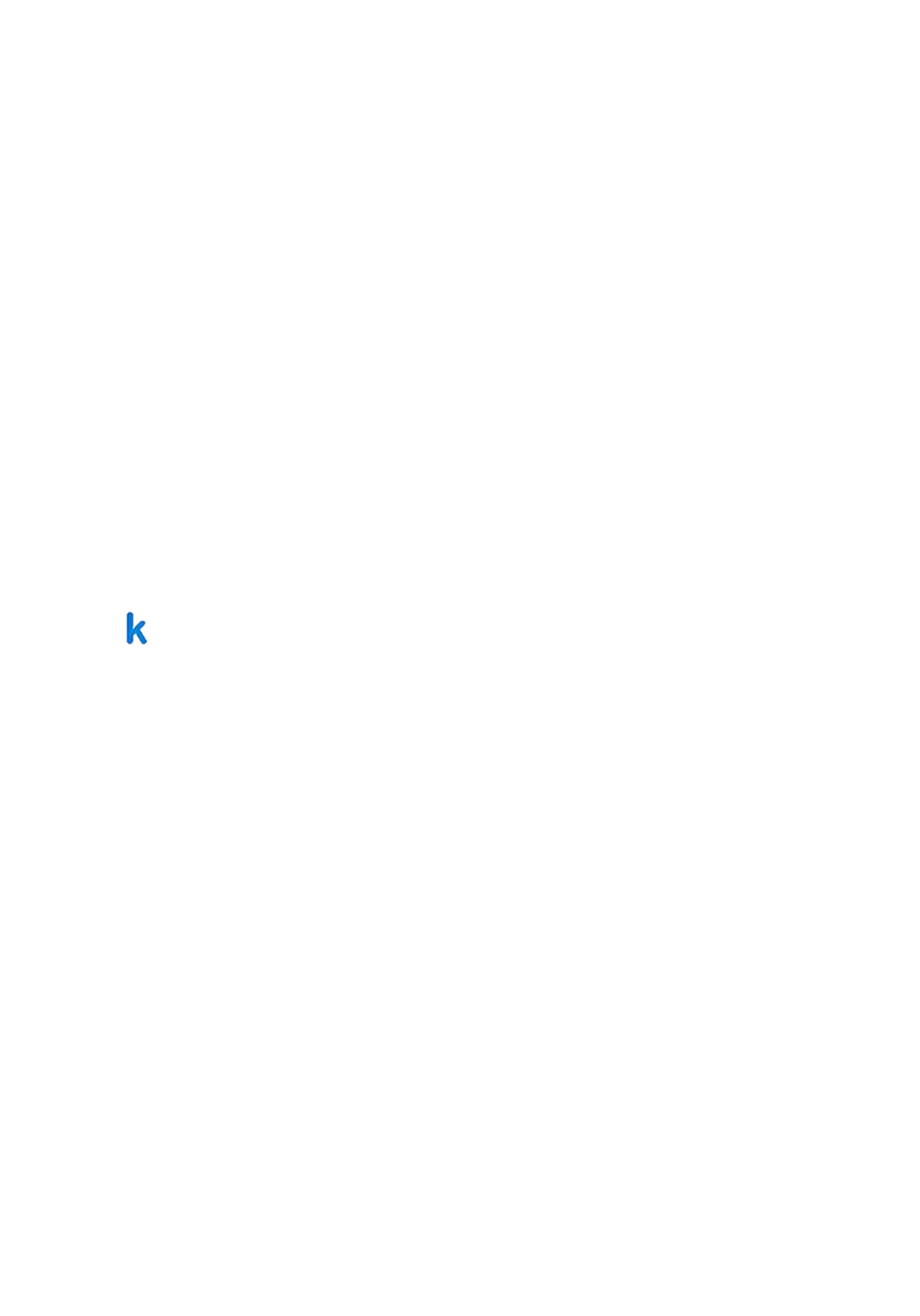 e
ke
o
co
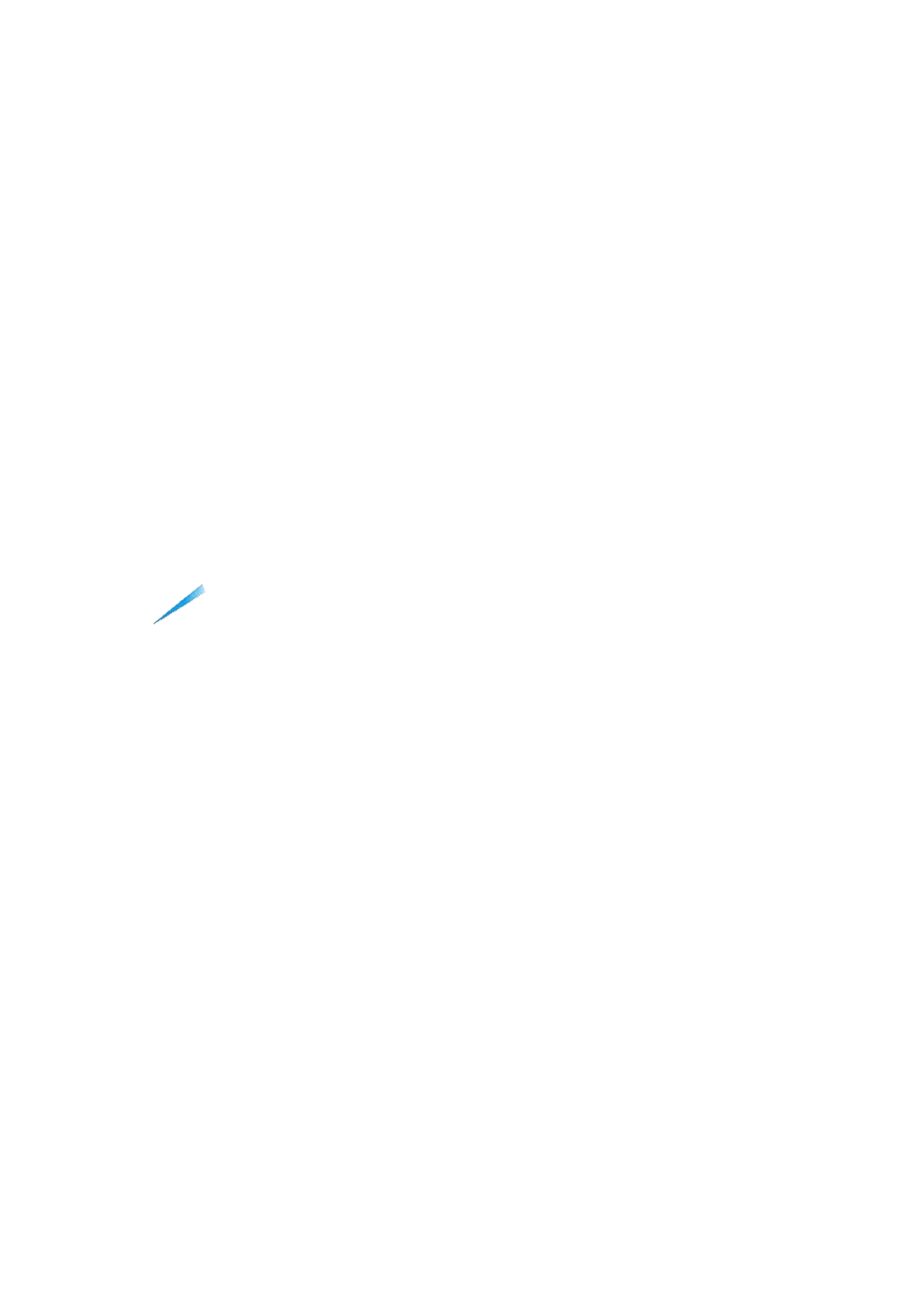 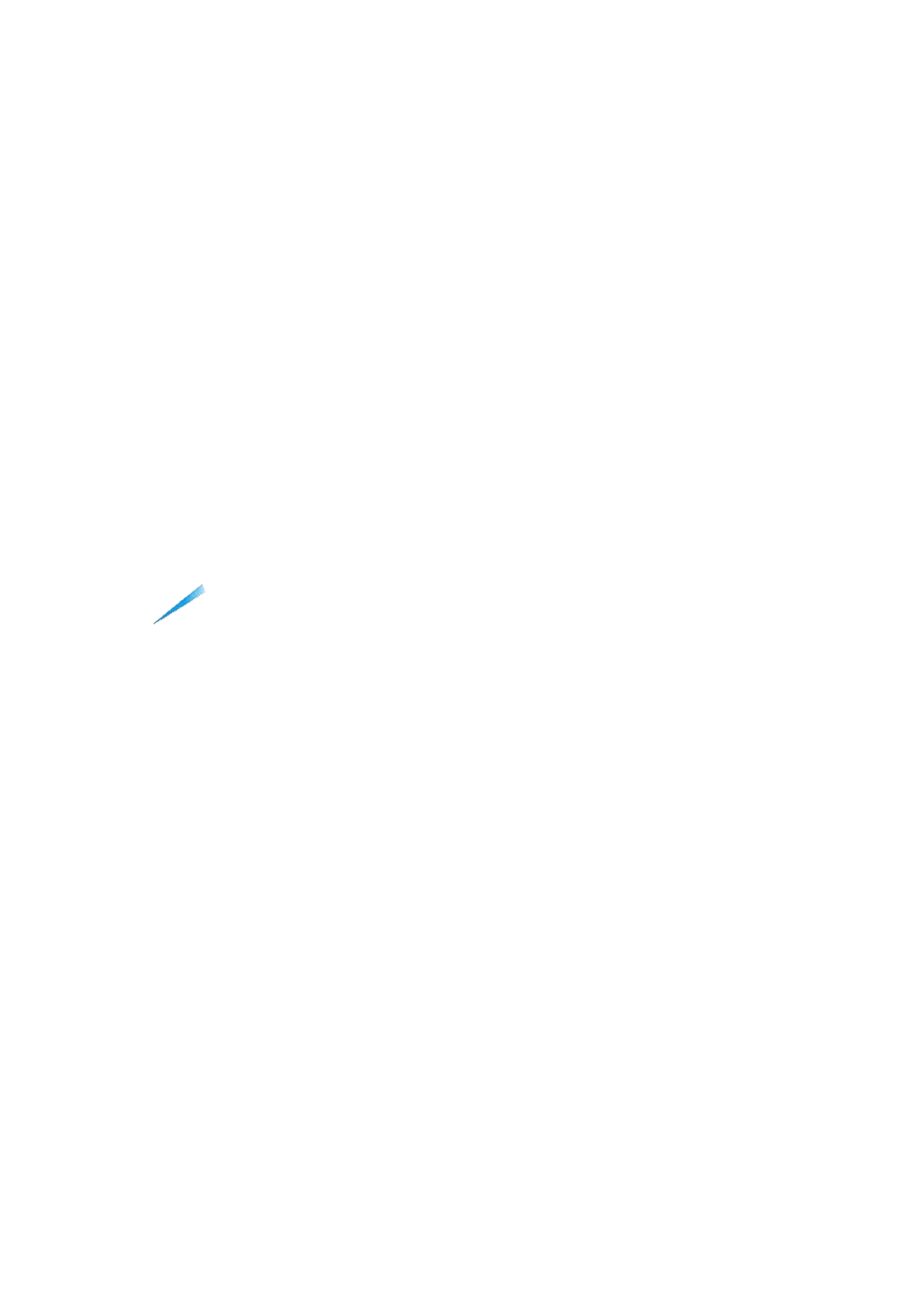 ª
kª
…
…
c. Thùc hµnh
×
- T×m tiÕng b¾t ®Çu b»ng c
- T×m tiÕng b¾t ®Çu b»ng k
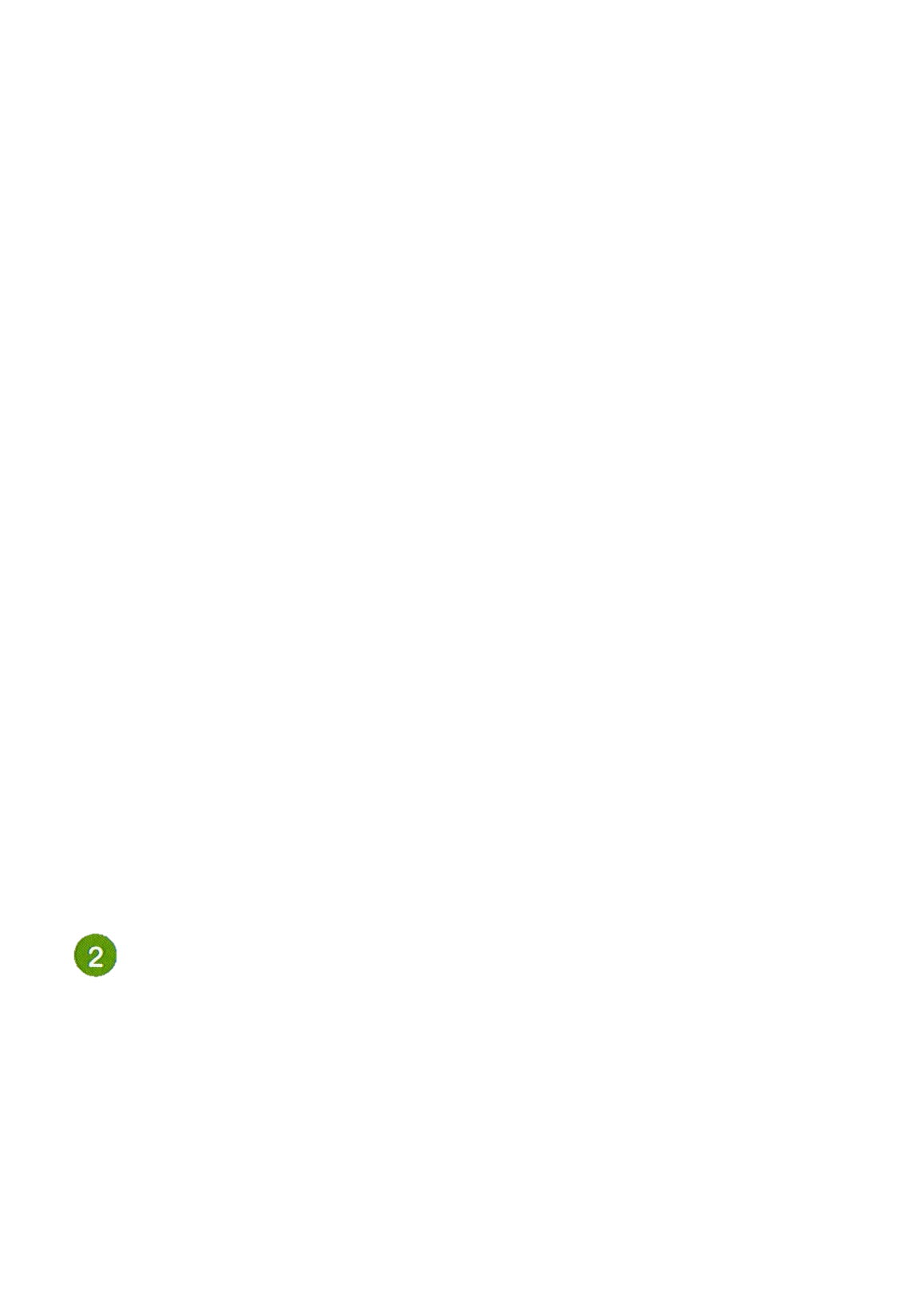 Ph©n biÖt g víi gh
a. Đọc
ga     gµ     gâ     gç      gï     gõ­  
ghe    ghi    ghi    ghÐ    ghÕ    ghÑ
`
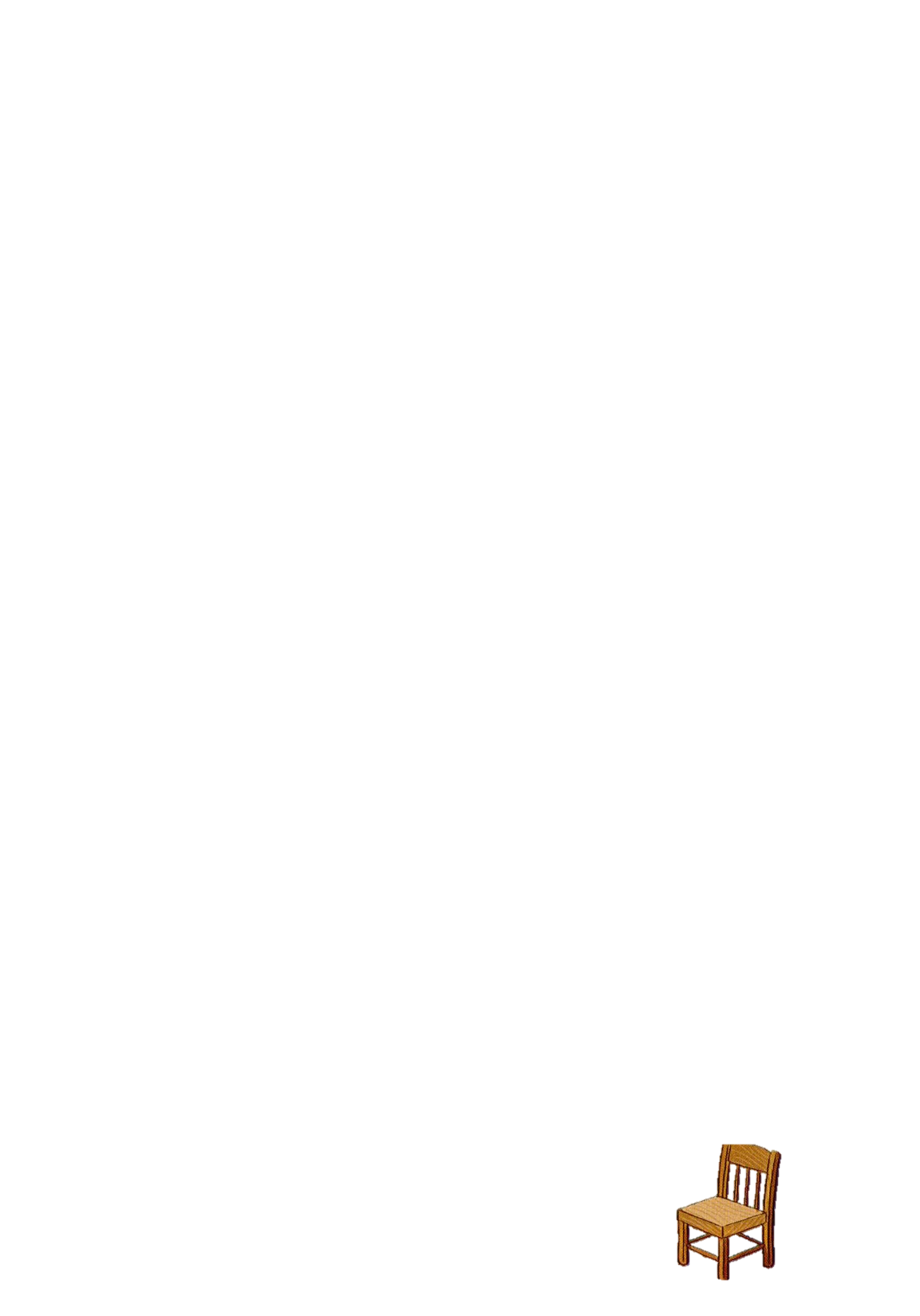 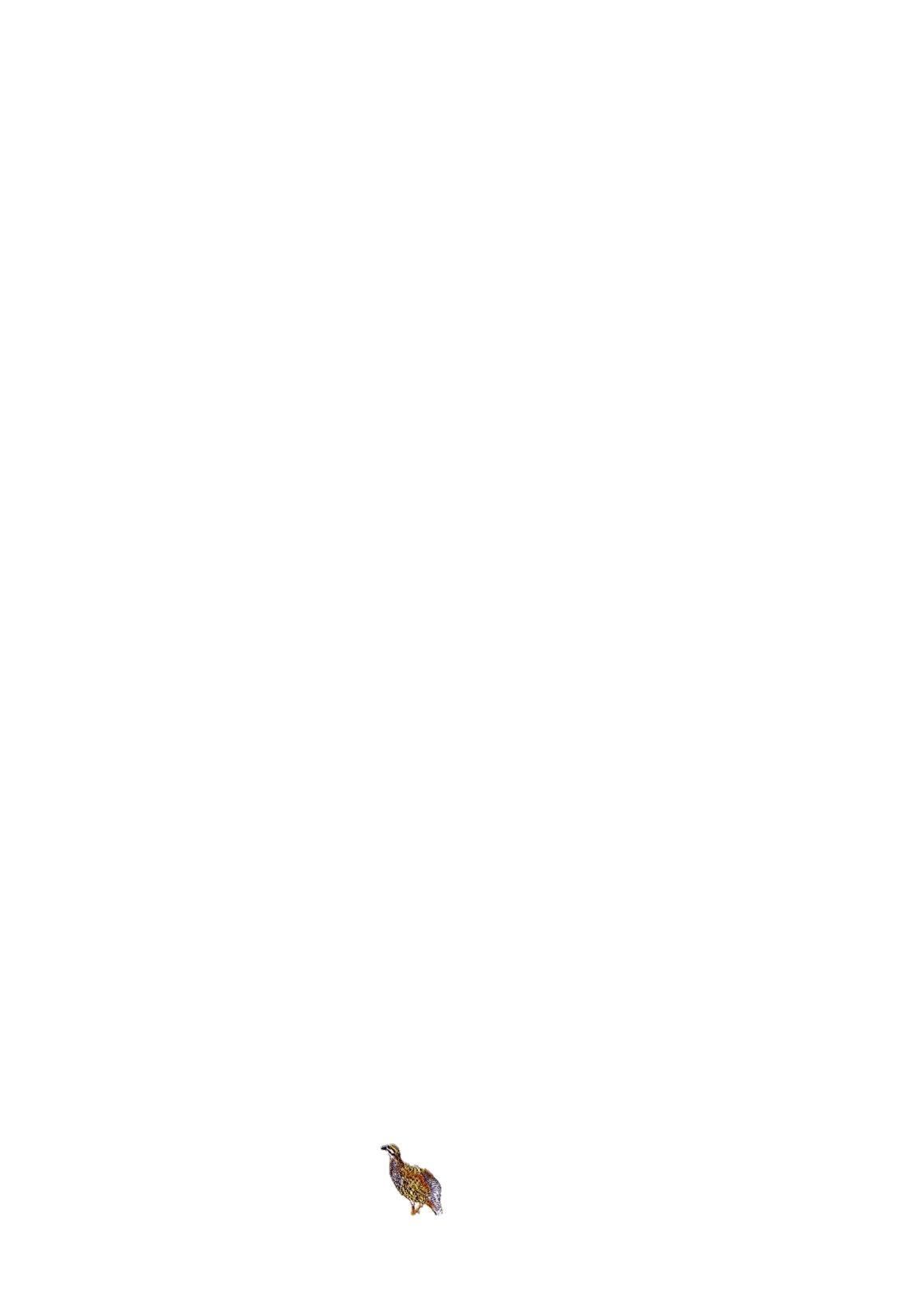 gµ g«
ghÕ gç
b. Ghi nhí
i
ghi
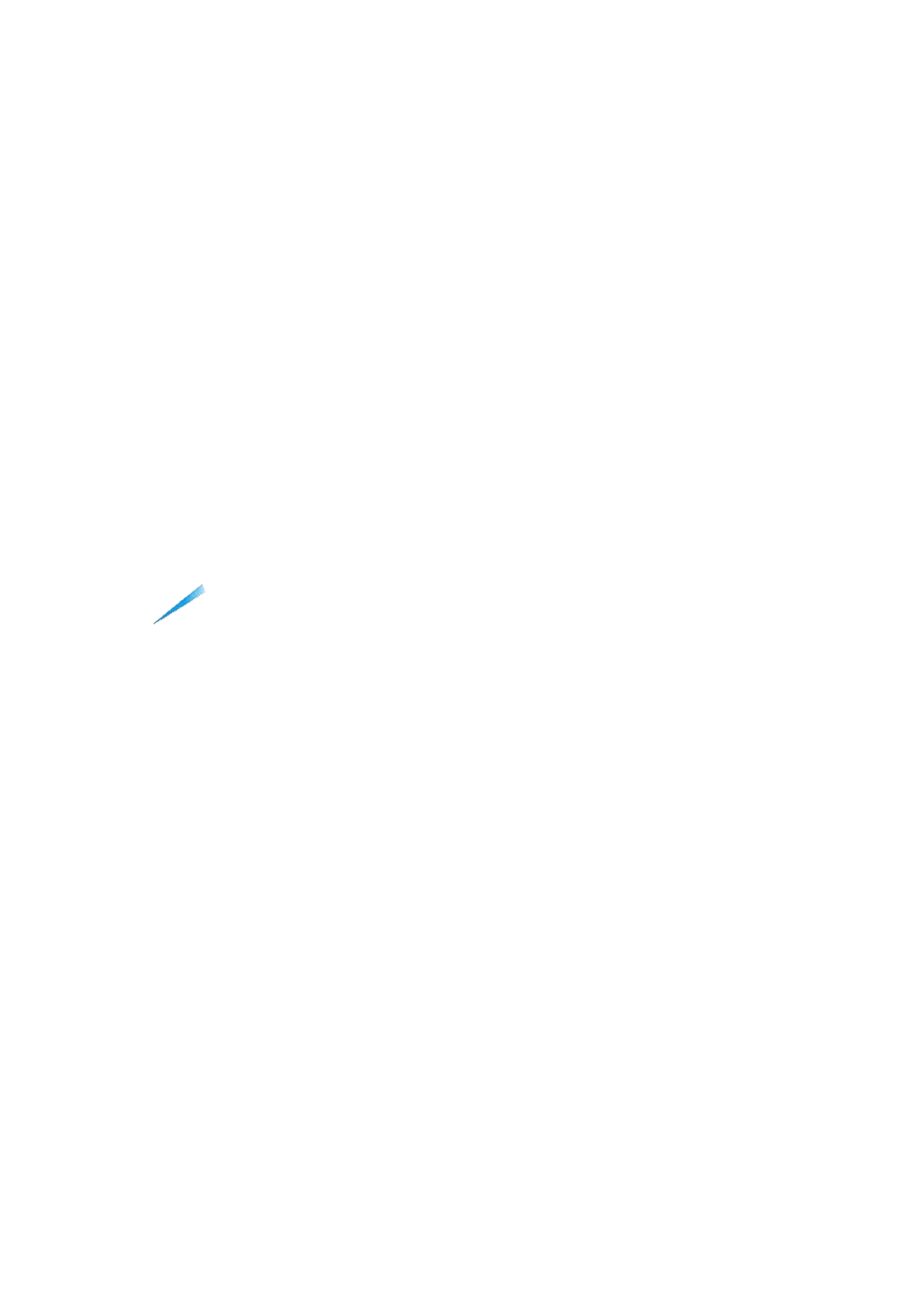 a
ga
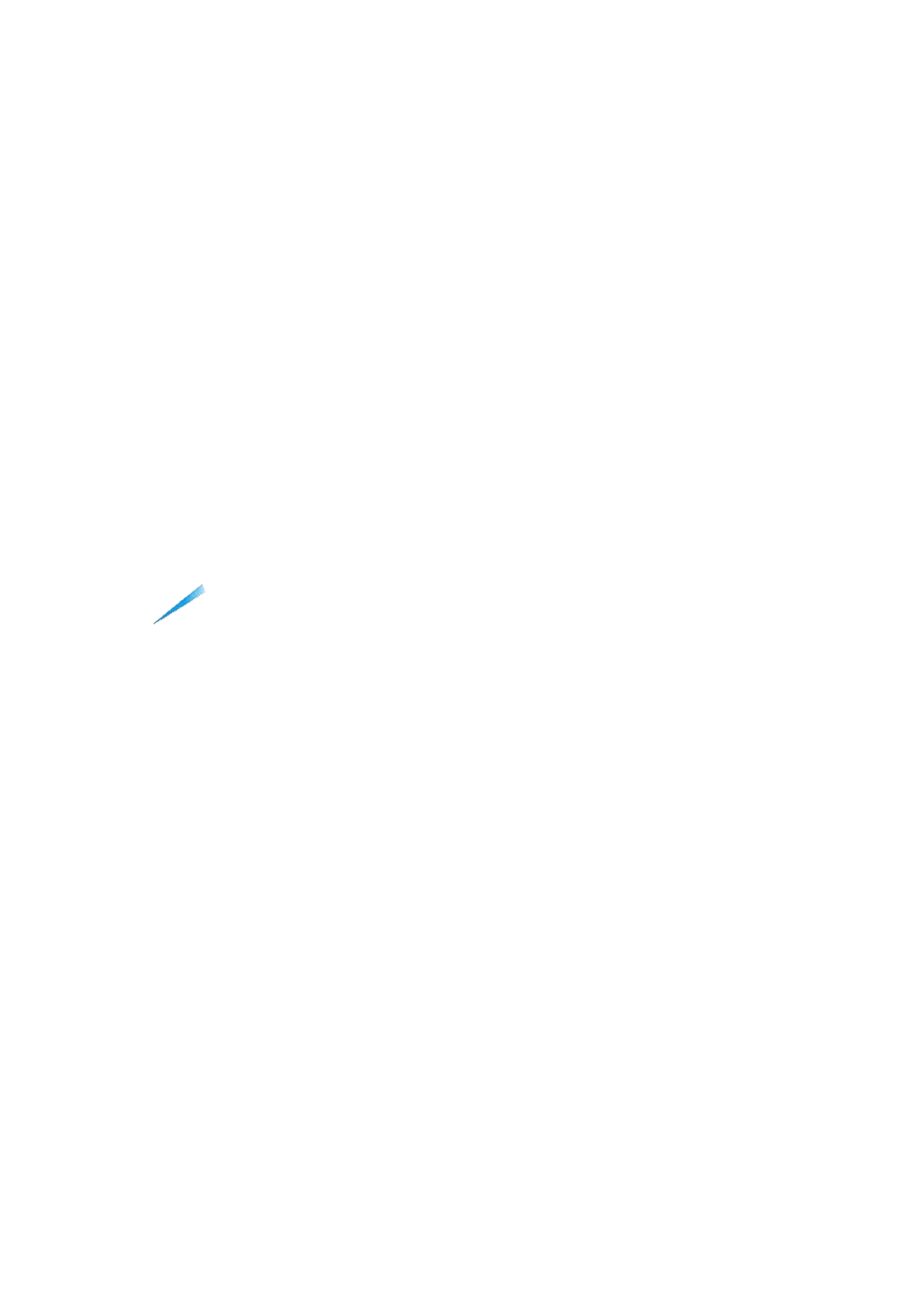 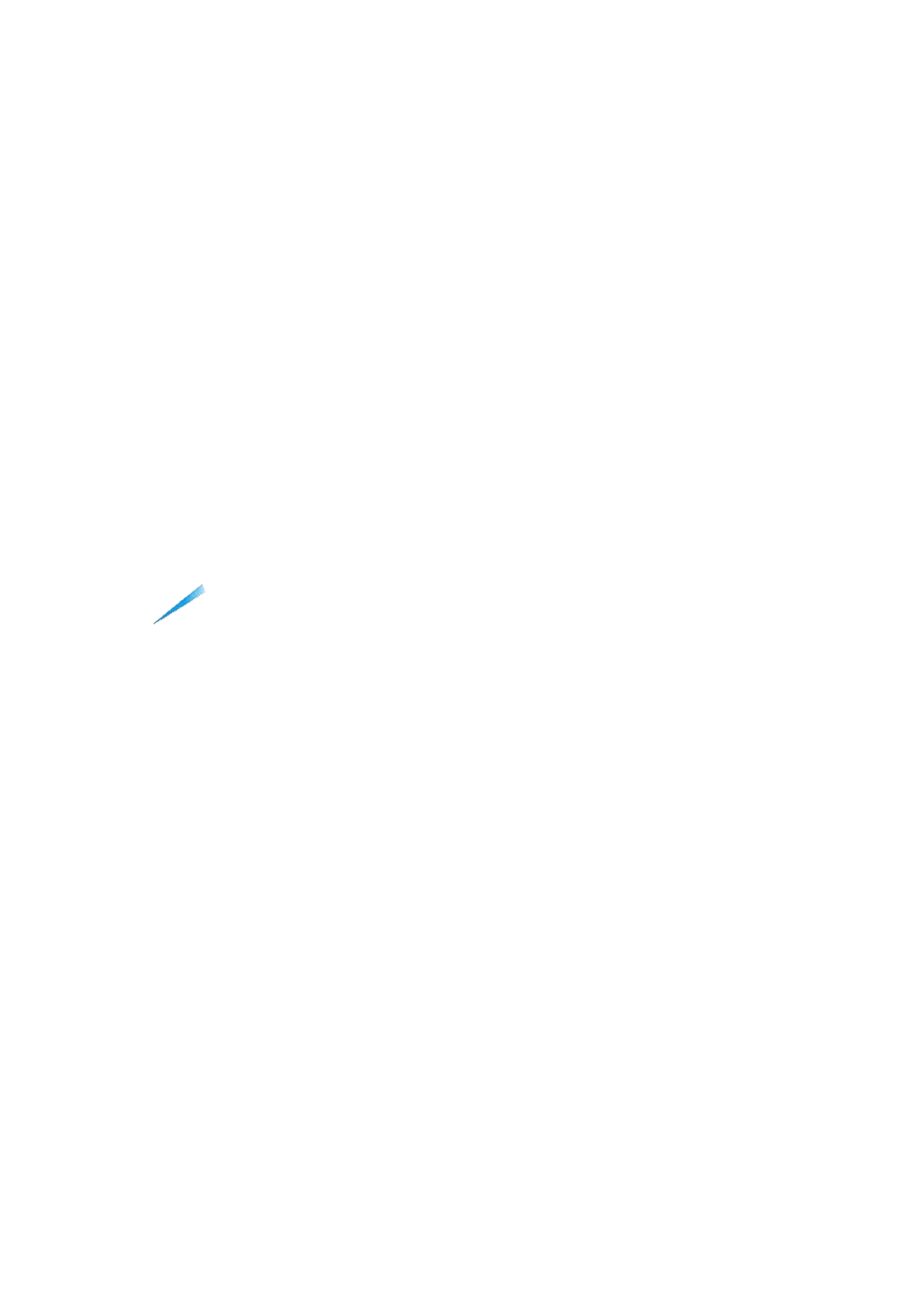 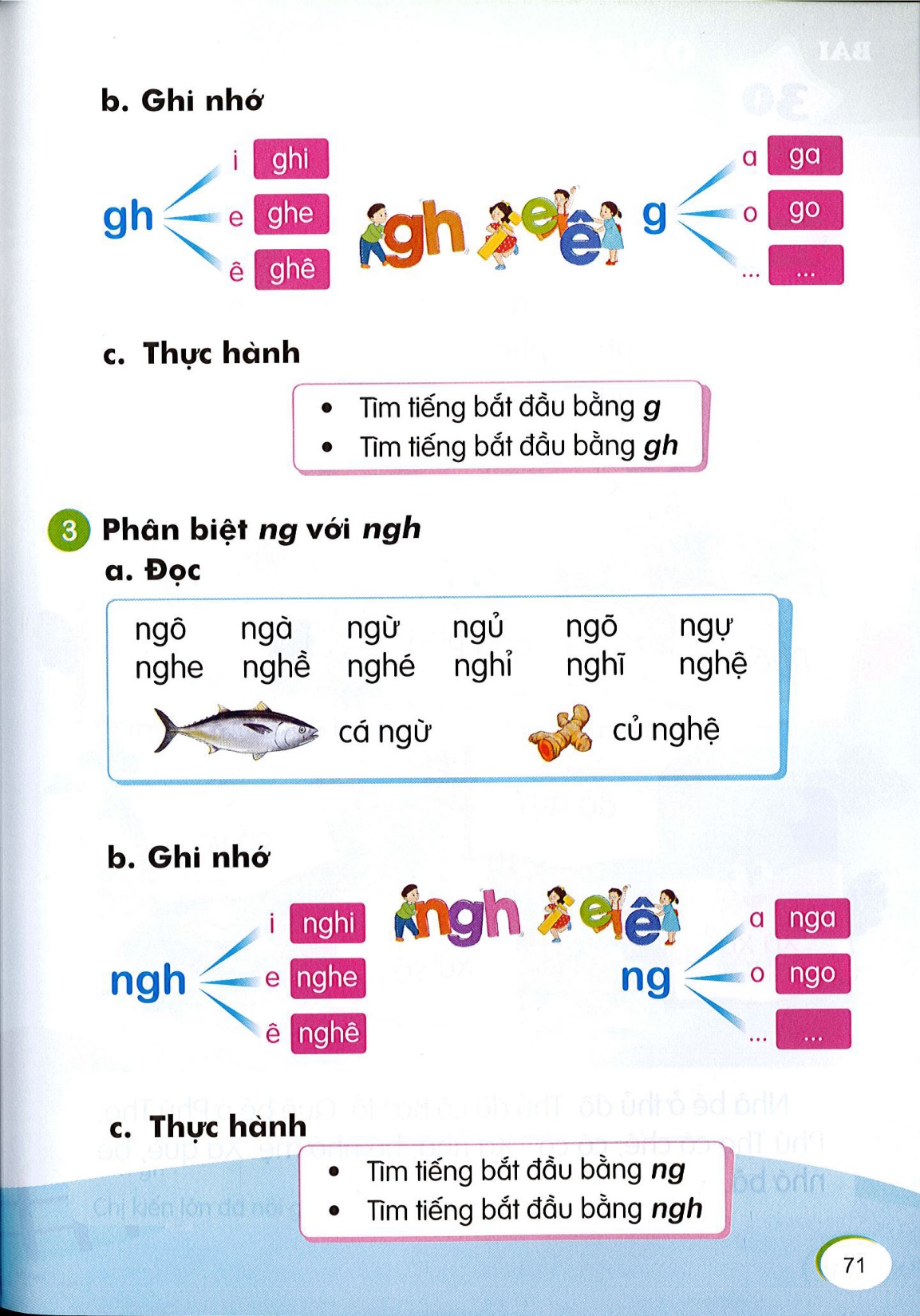 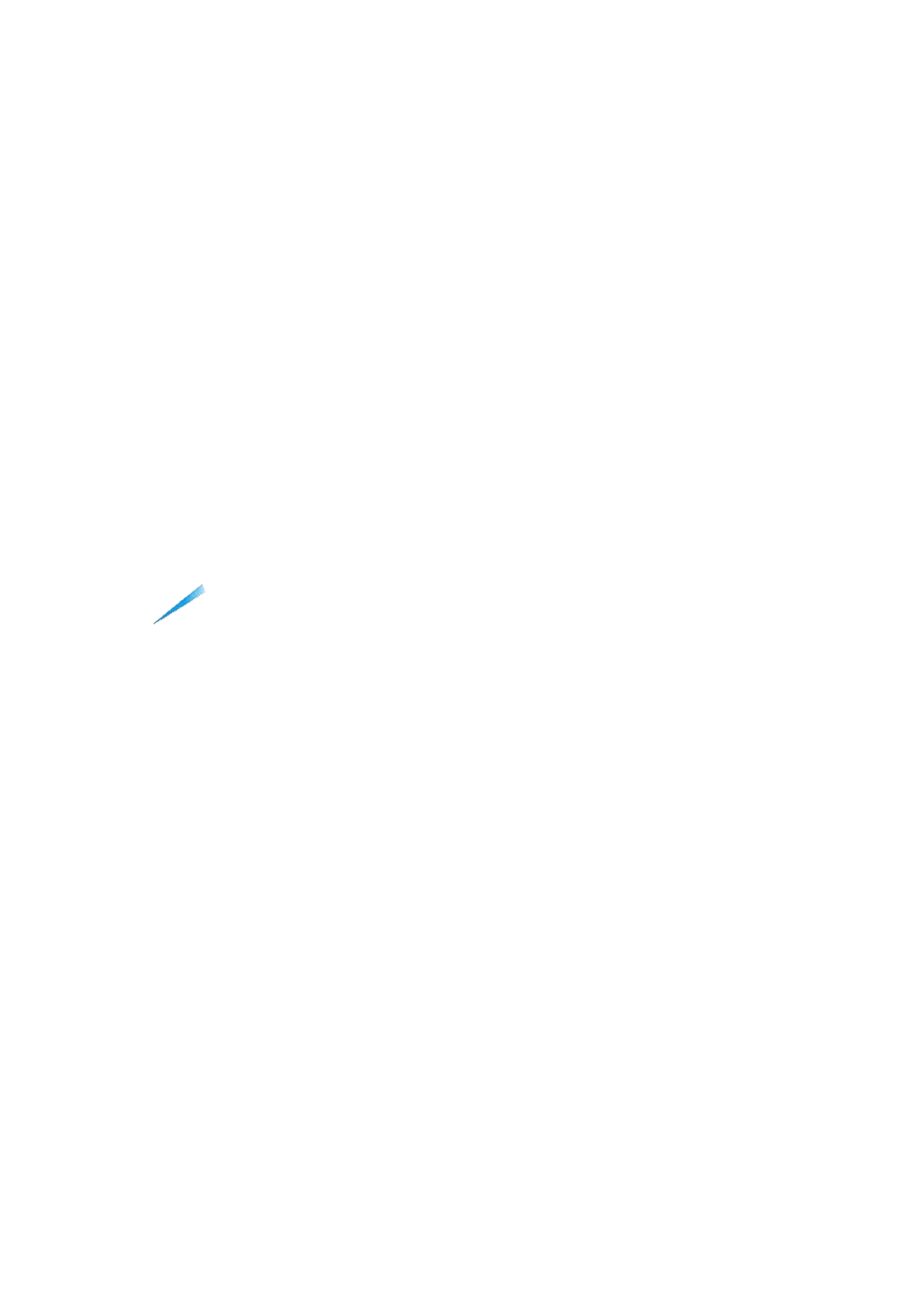 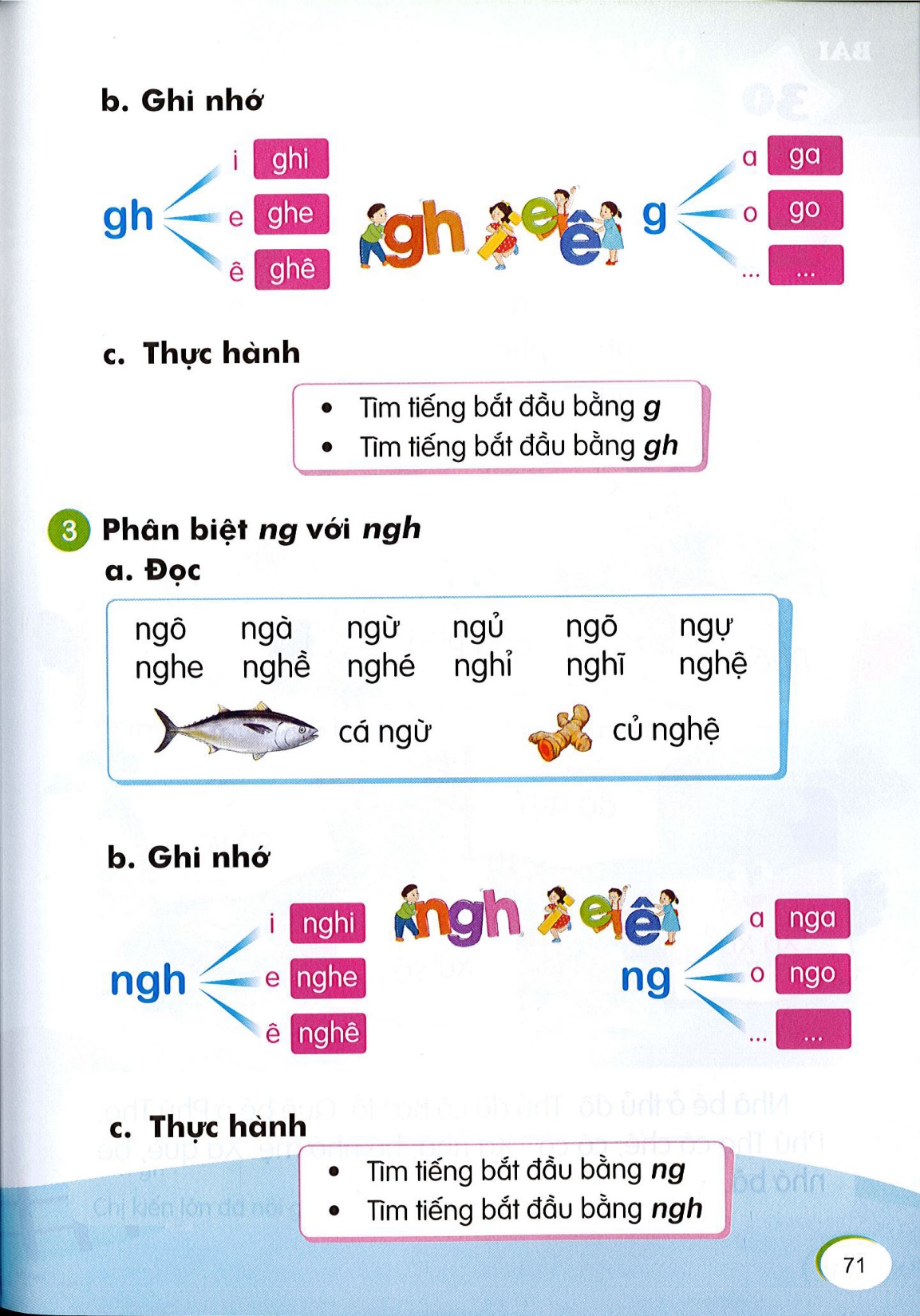 e
ghe
o
go
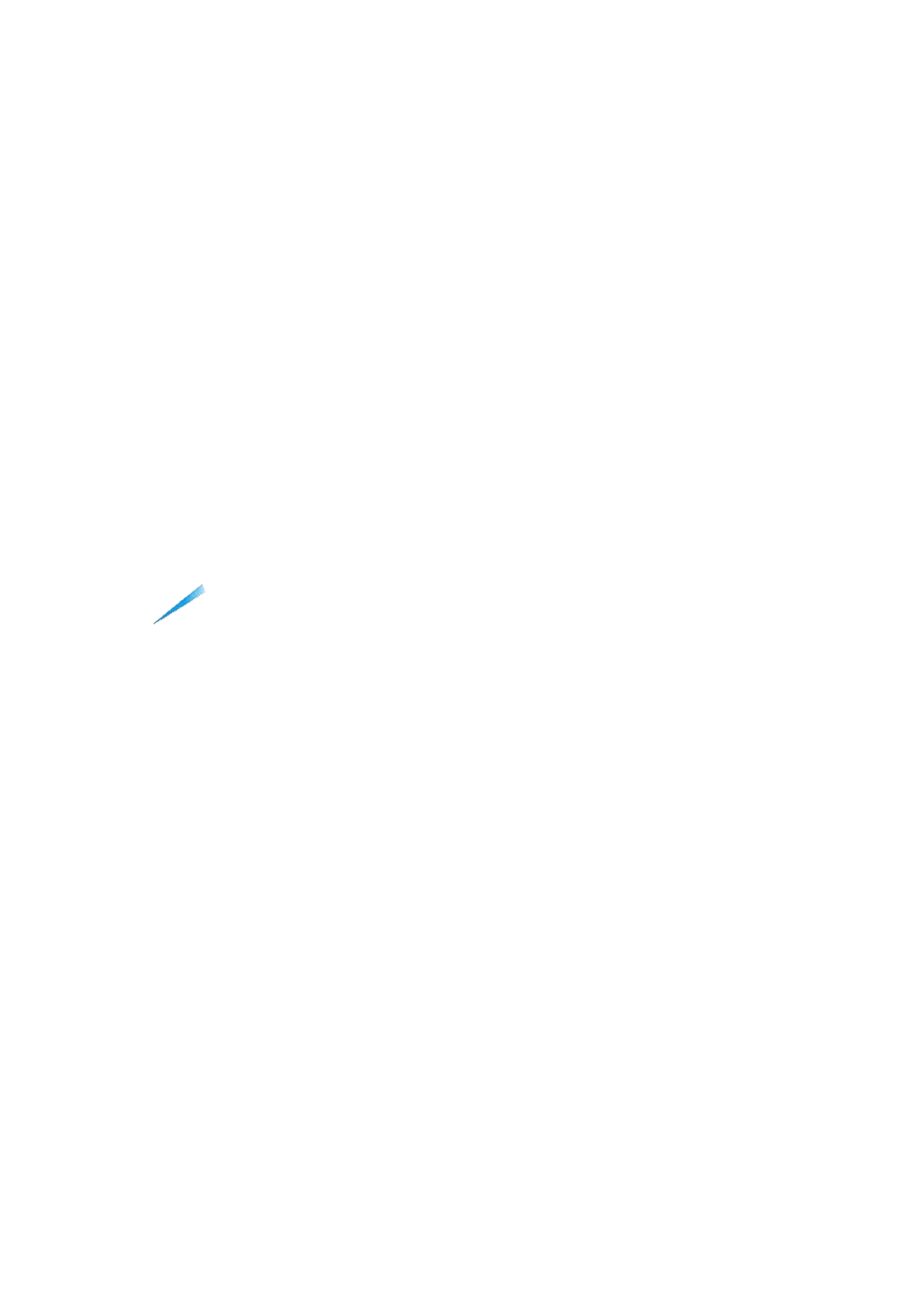 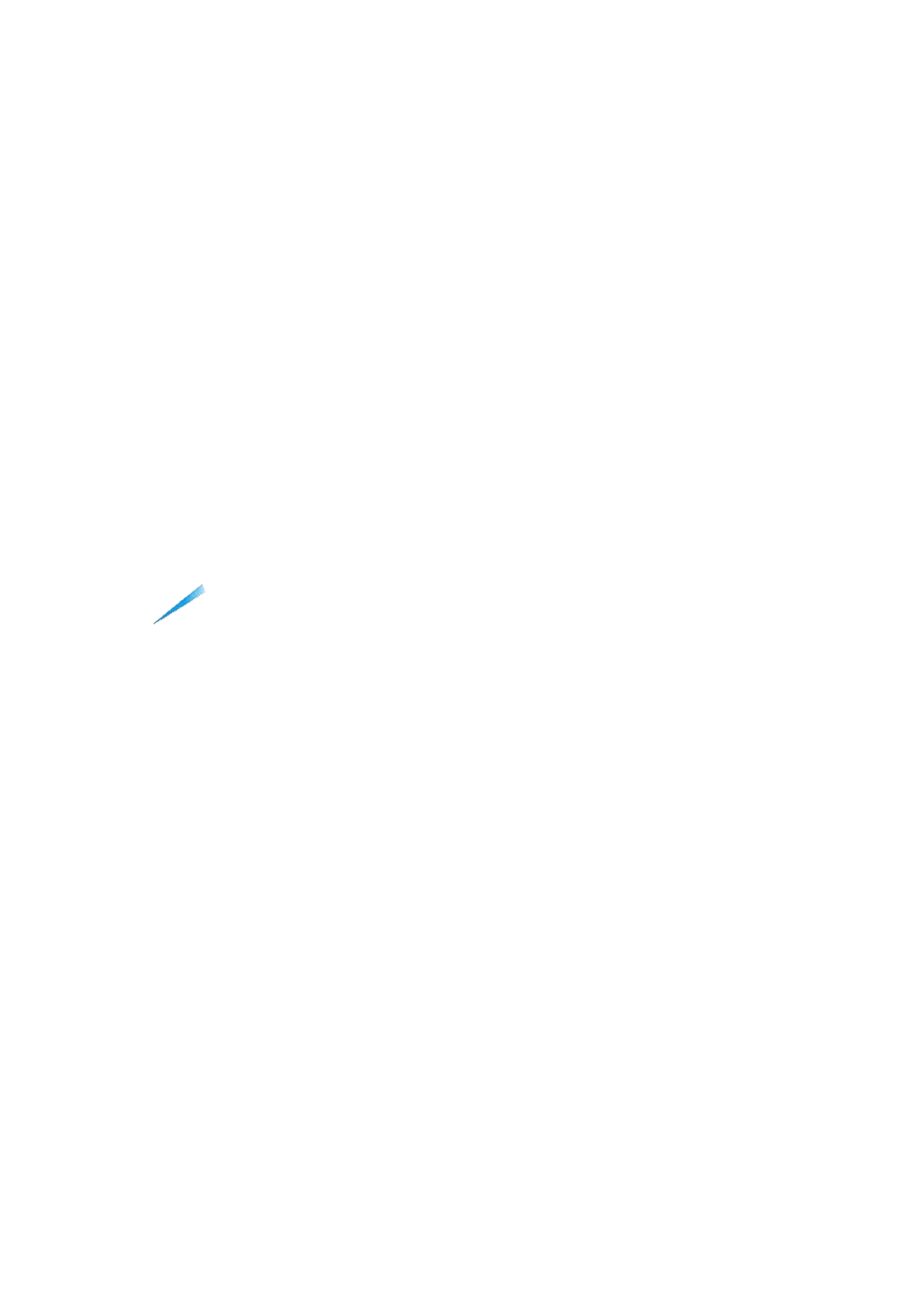 ª
ghª
…
…
c. Thùc hµnh
×
- T×m tiÕng b¾t ®Çu b»ng g
- T×m tiÕng b¾t ®Çu b»ng gh
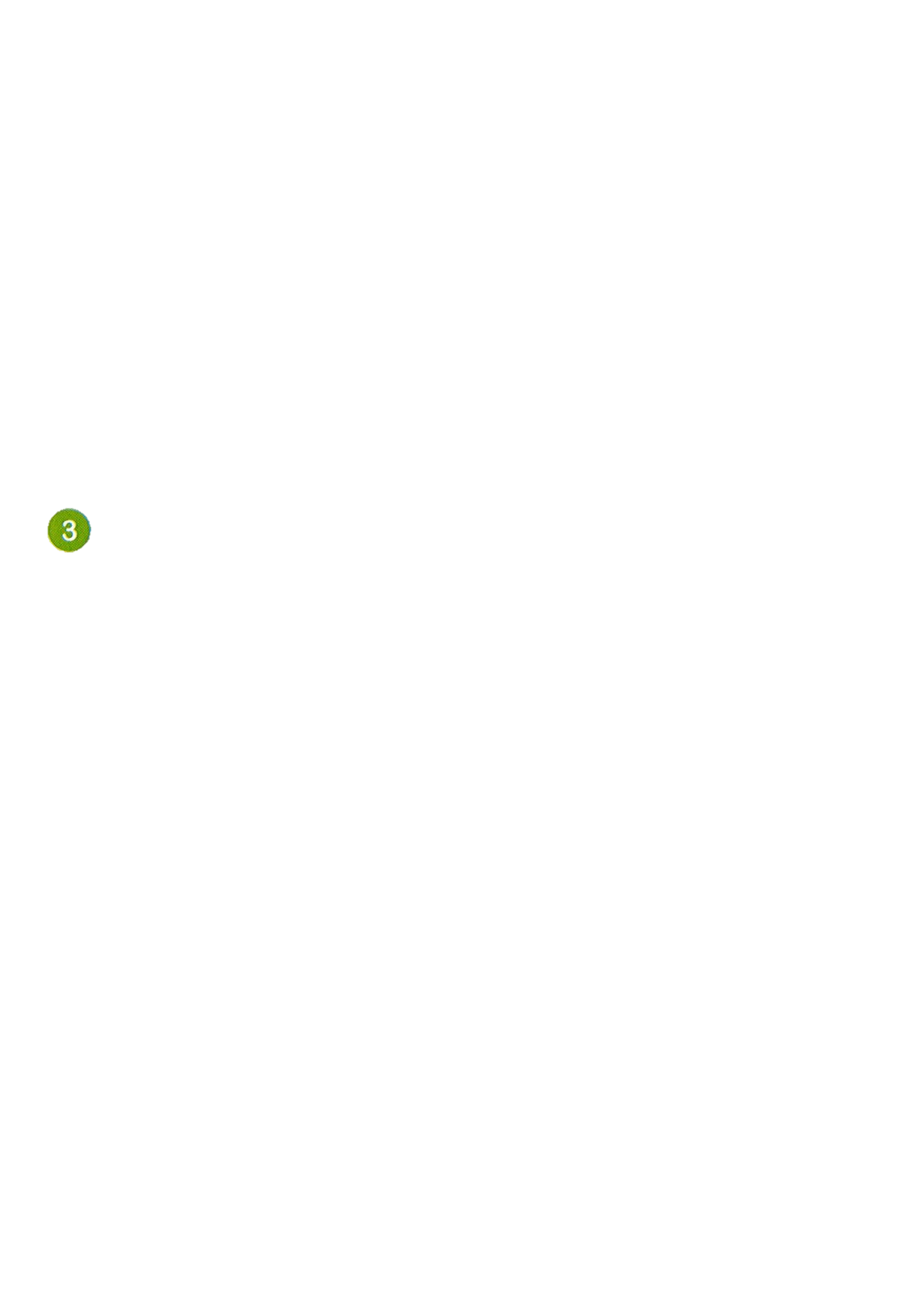 Ph©n biÖt ng víi ngh
a. Đọc
ngô      ngư     ngữ     ngñ     ngõ    ngù  
nghe   nghÒ   nghÐ   nghỉ    nghĩ   nghÖ
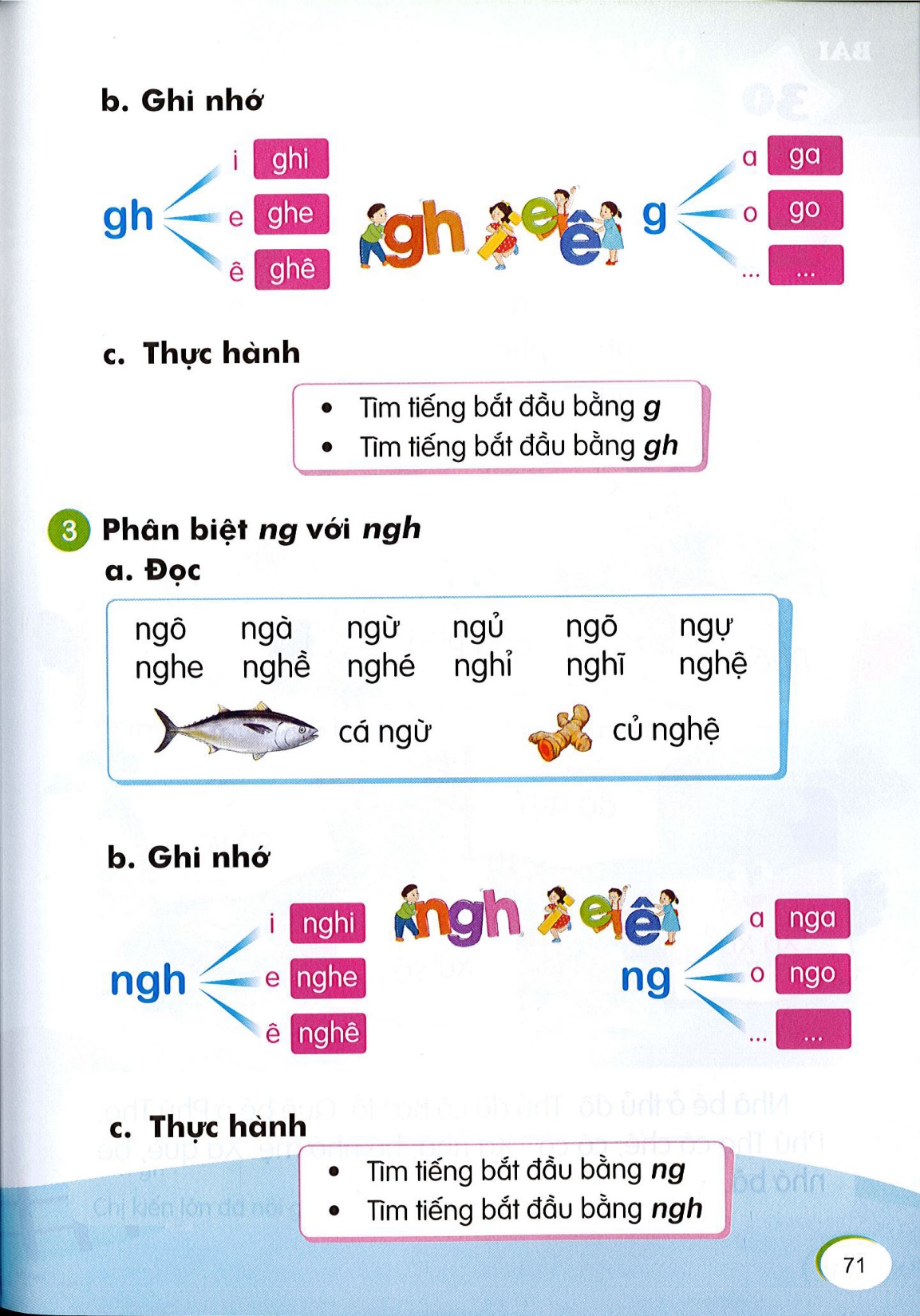 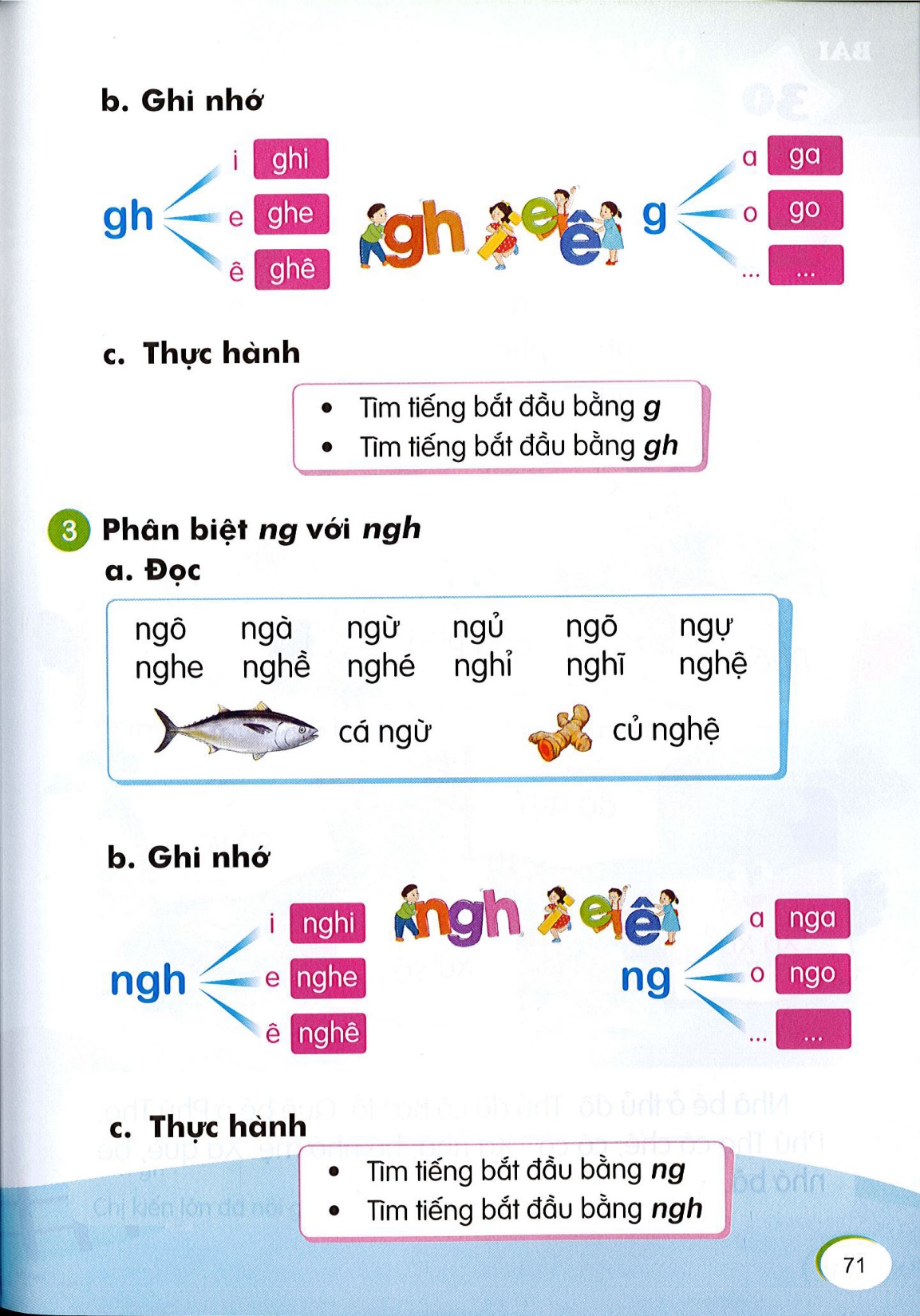 c¸ ngõ
cñ nghÖ
b. Ghi nhớ
a
i
nga
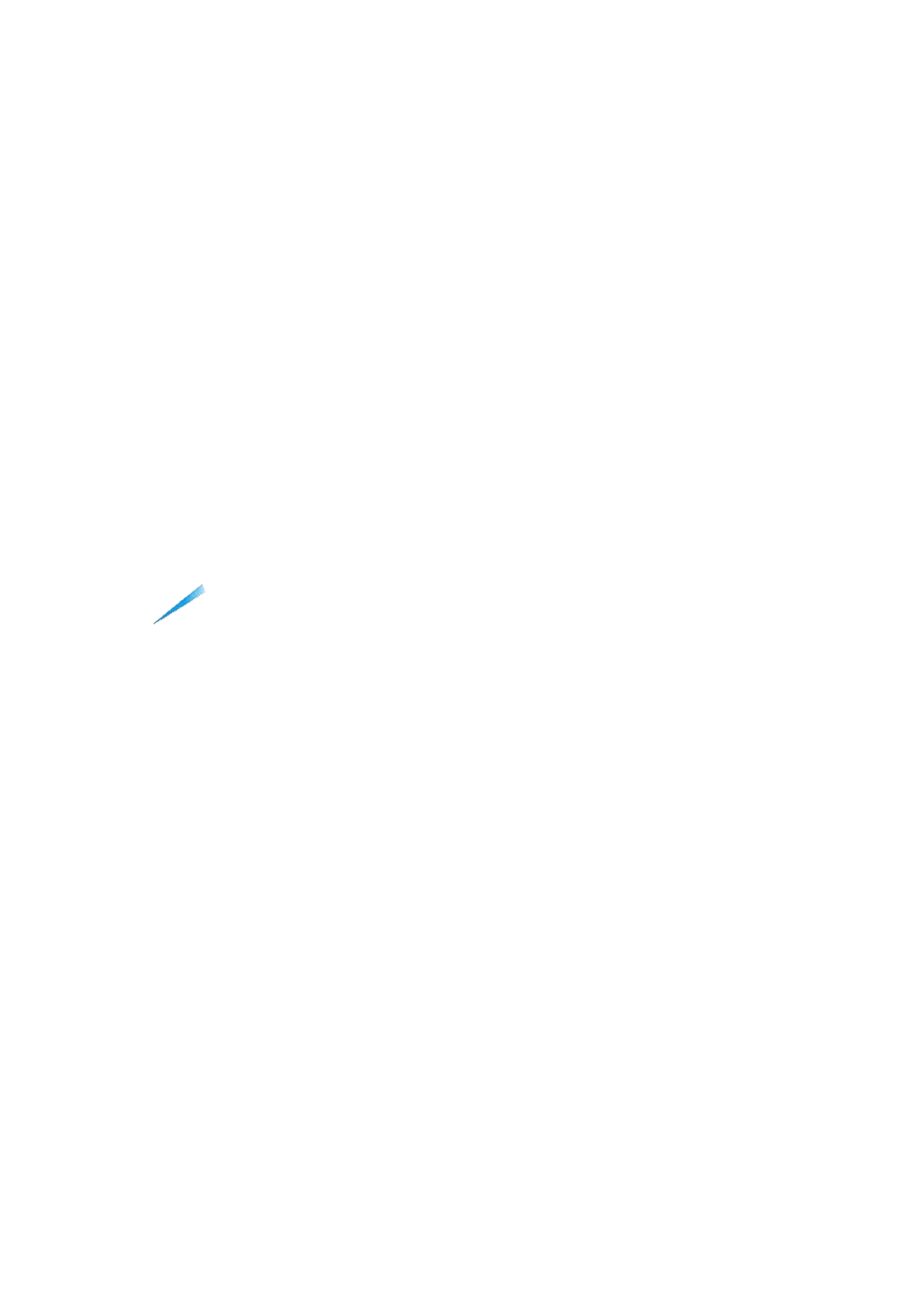 nghi
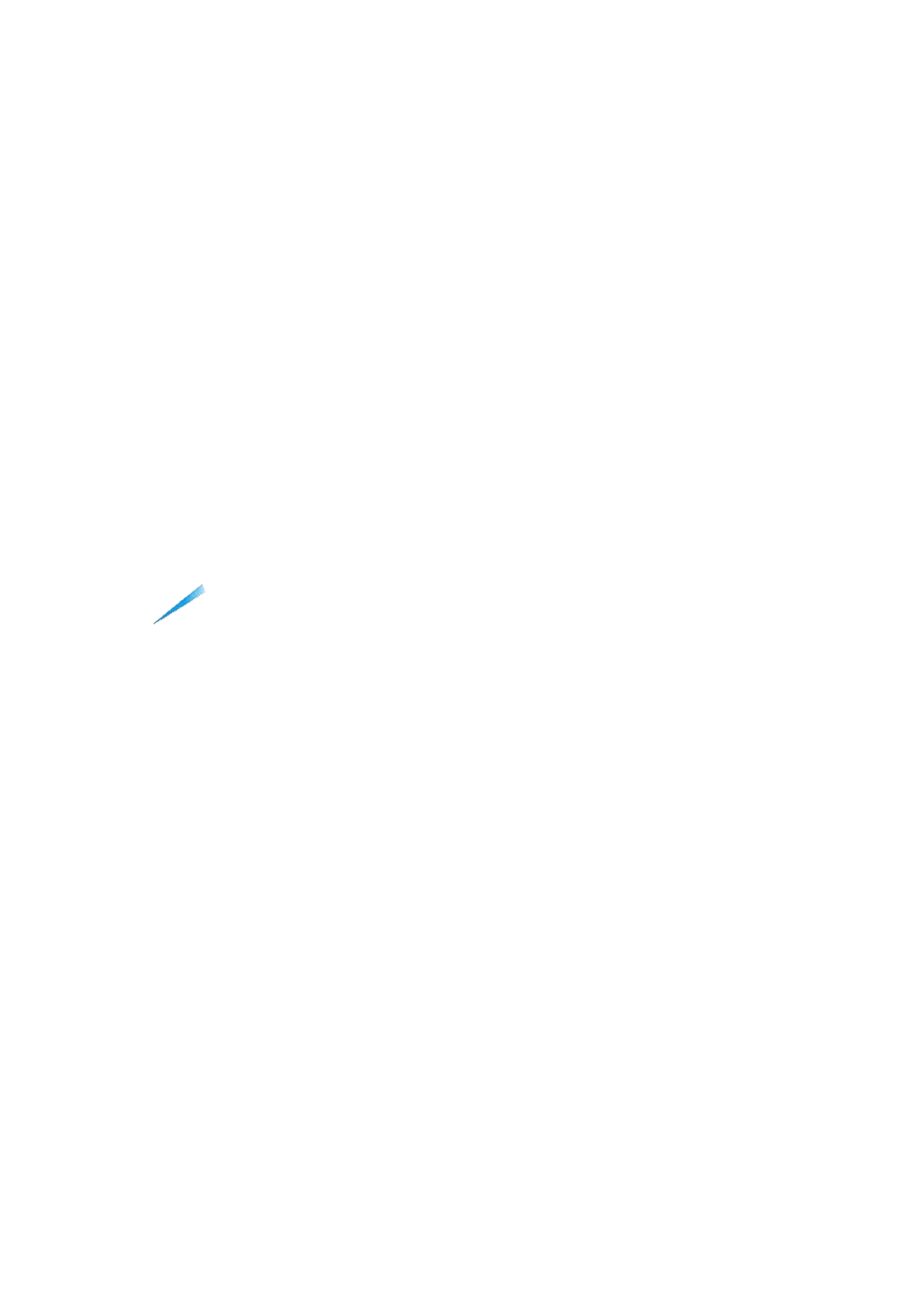 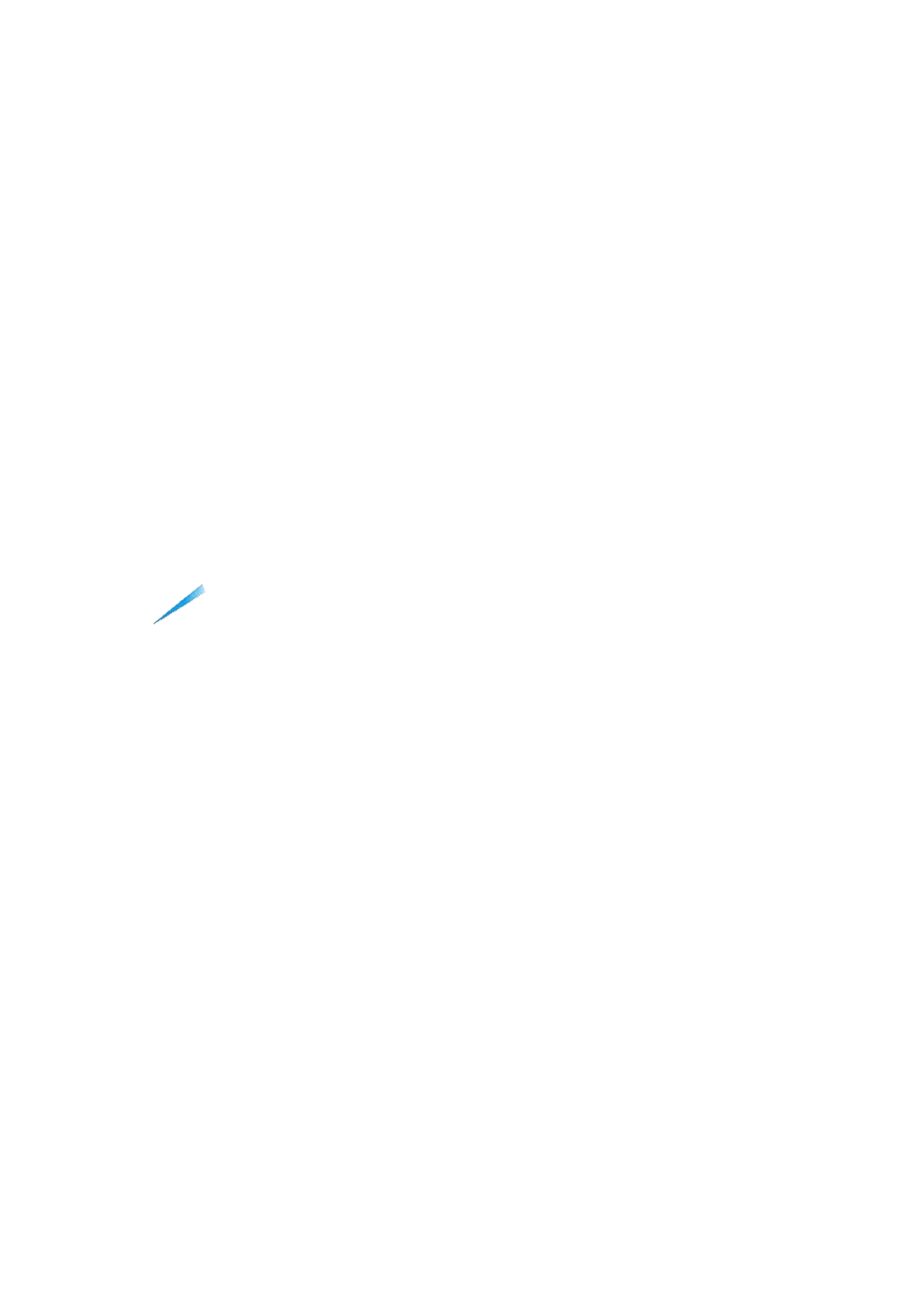 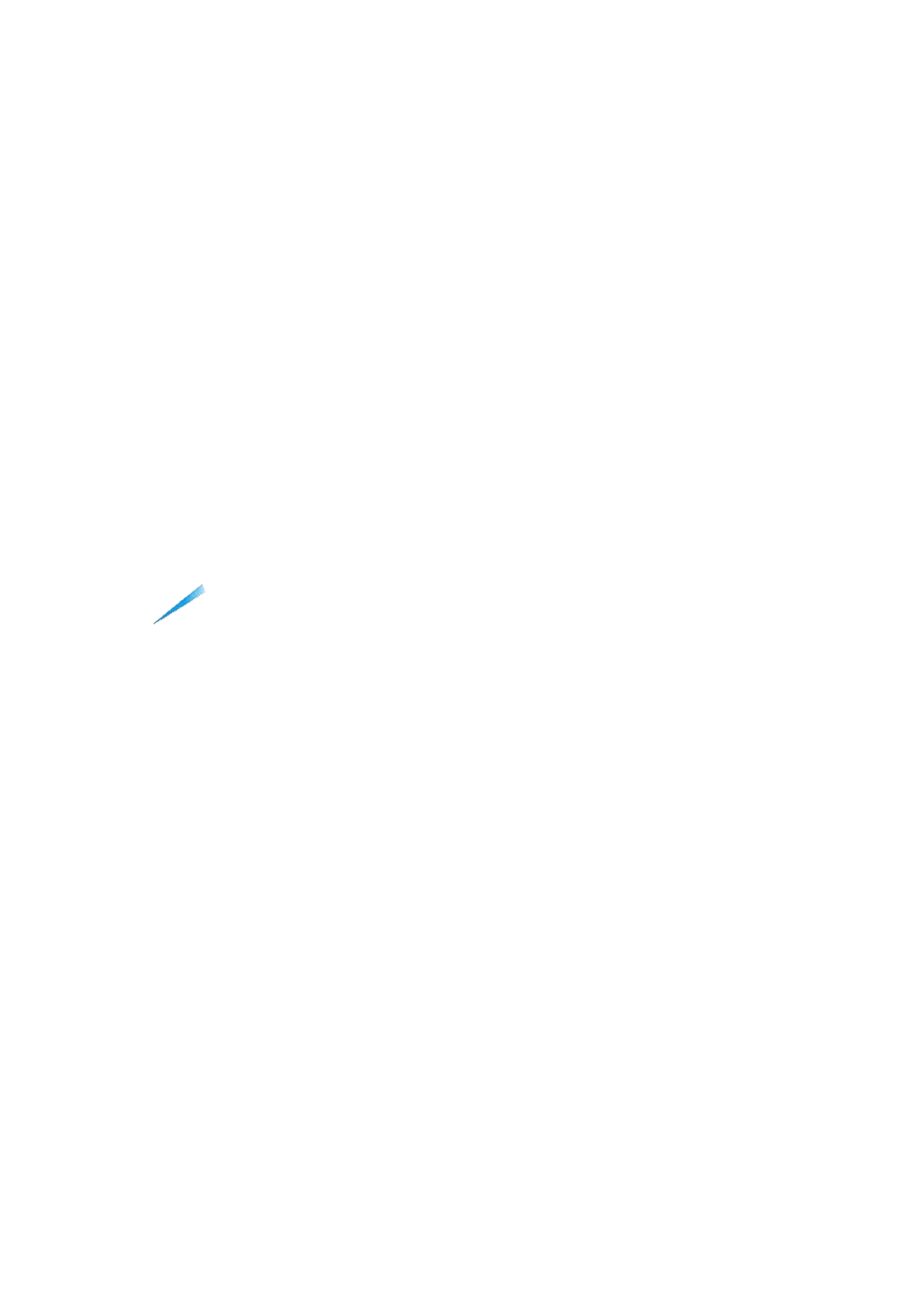 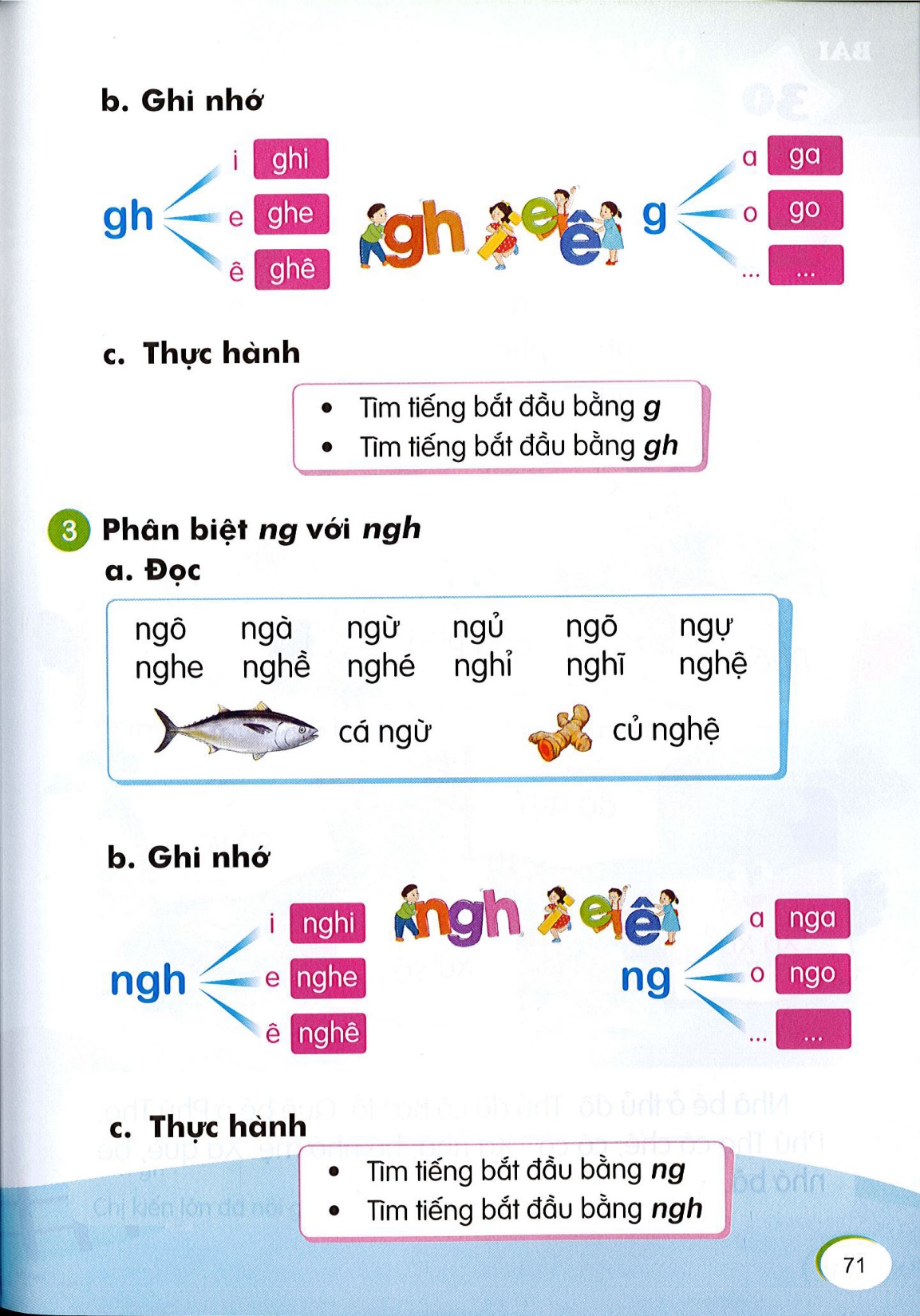 e
nghe
o
ngo
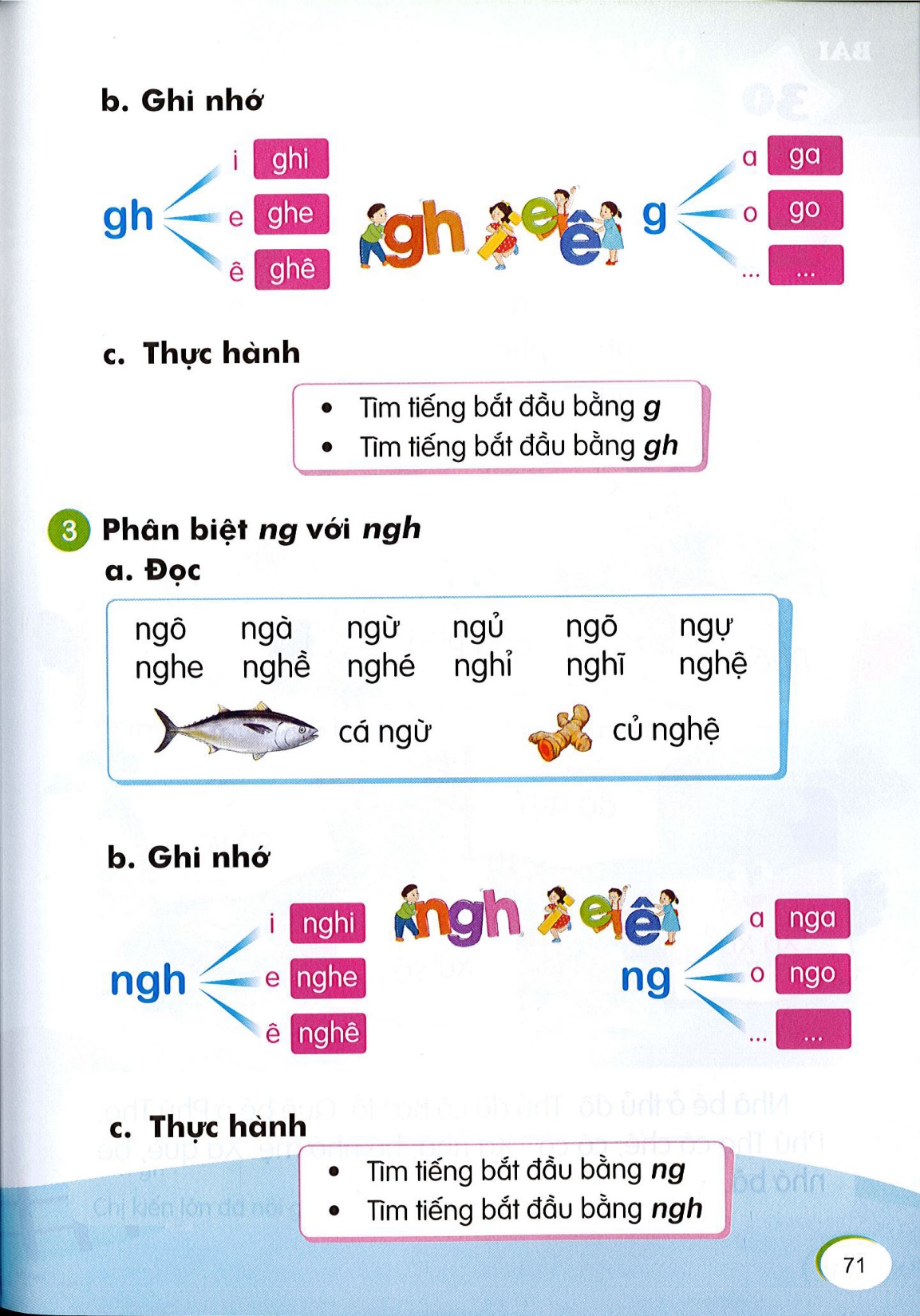 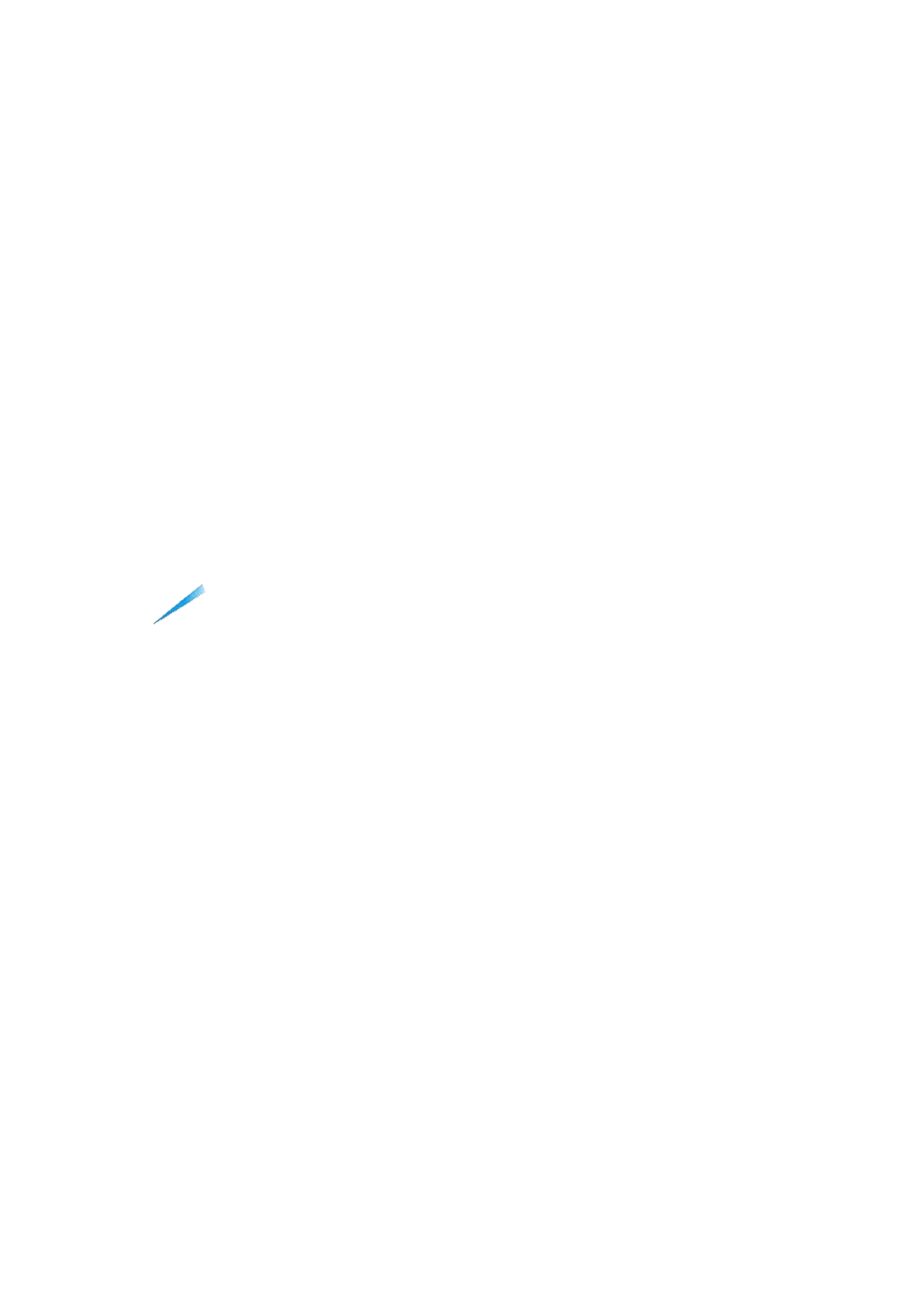 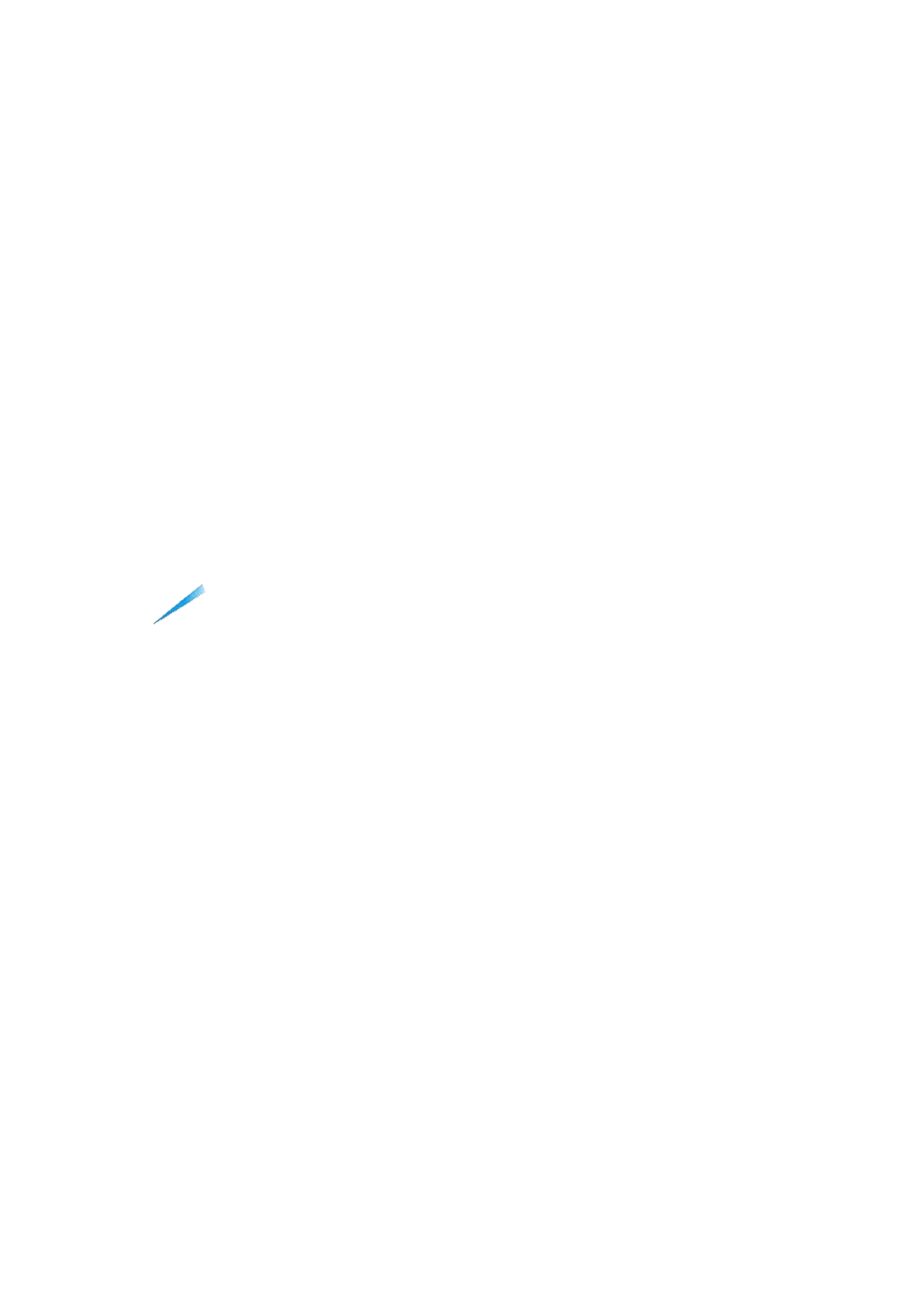 ª
nghª
…
…
c. Thùc hµnh
×
- T×m tiÕng b¾t ®Çu b»ng ng
- T×m tiÕng b¾t ®Çu b»ng ngh
i
a
k
 gh ngh
c
 g ng
e
o
ª
…
c¸ cê            chữ kÝ
gµ g«            ghÕ gç
c¸ ngõ          cñ nghÖ
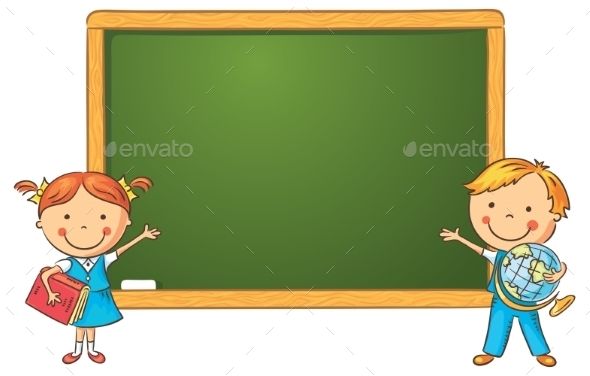 Viết bảng
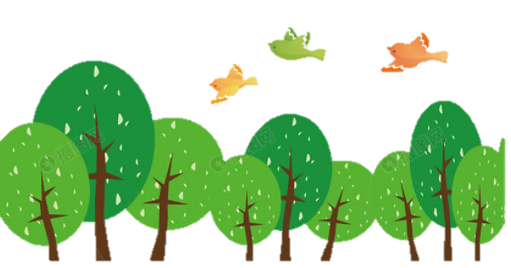 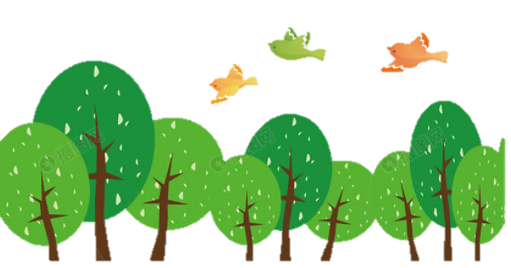 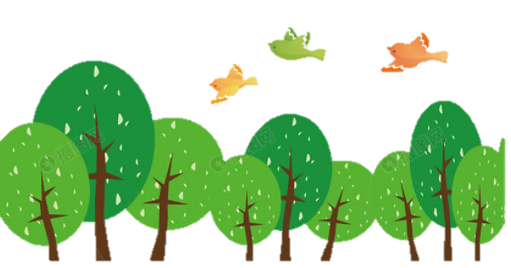 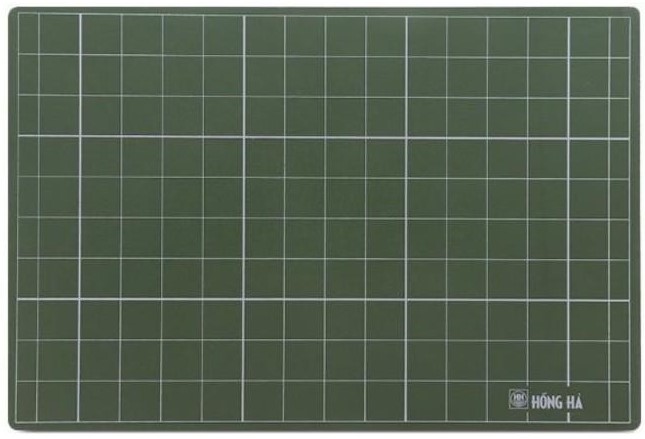 .
.
.
.
.
.
.
kí
chữ
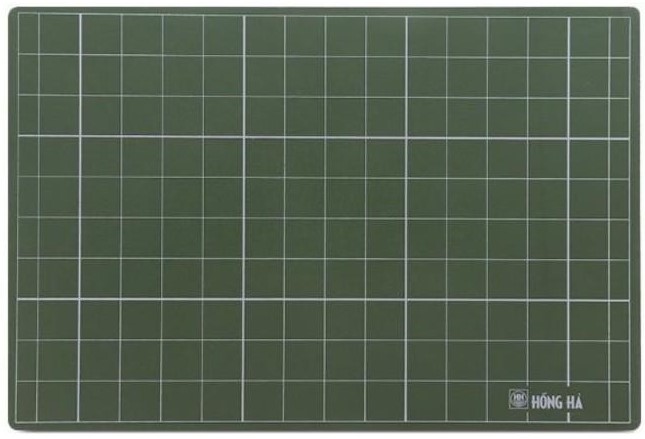 .
.
.
gª
Ή                        ·
.
.
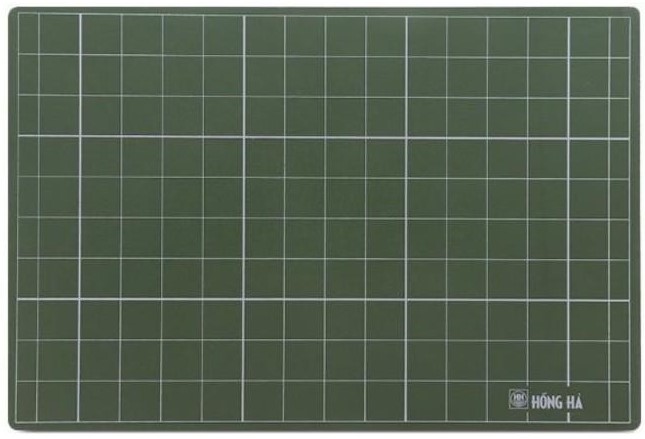 .
.
.
wƑŇ
.
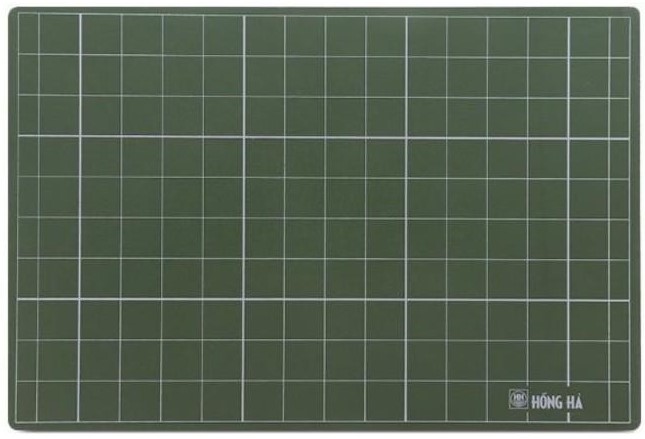 .
.
.
wΉ                        ½
.
.
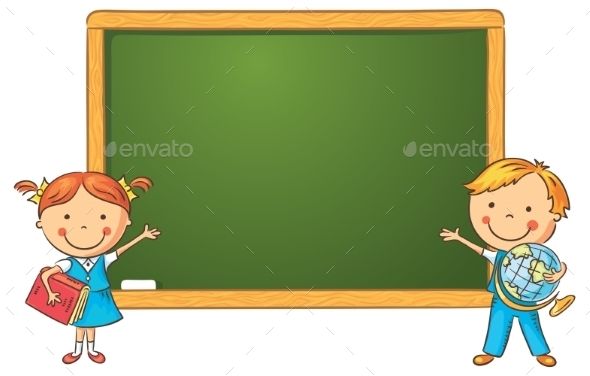 Viết vở
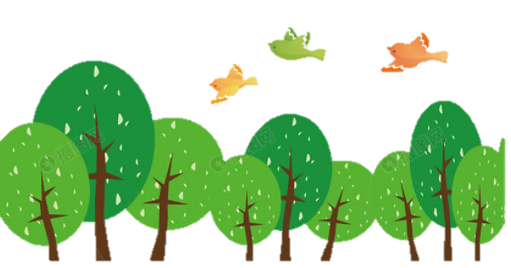 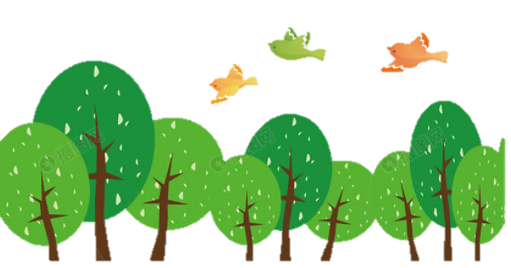 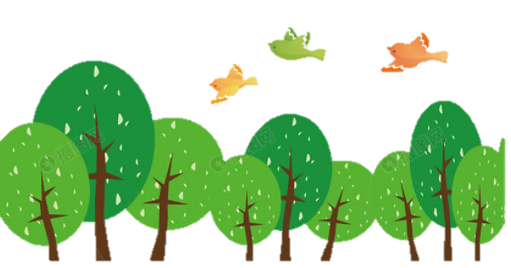 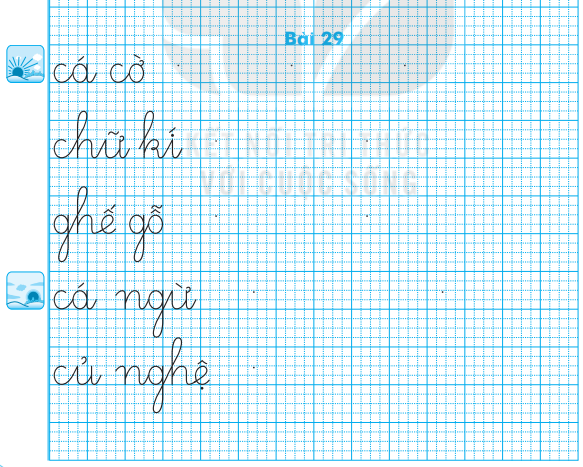 cá
cá
cờ
cờ
kí
kí
chữ
chữ
Ή      ·
gª
Ή      ·
gª
wƑŇ
wƑŇ
cá
cá
wΉ       ½
cč